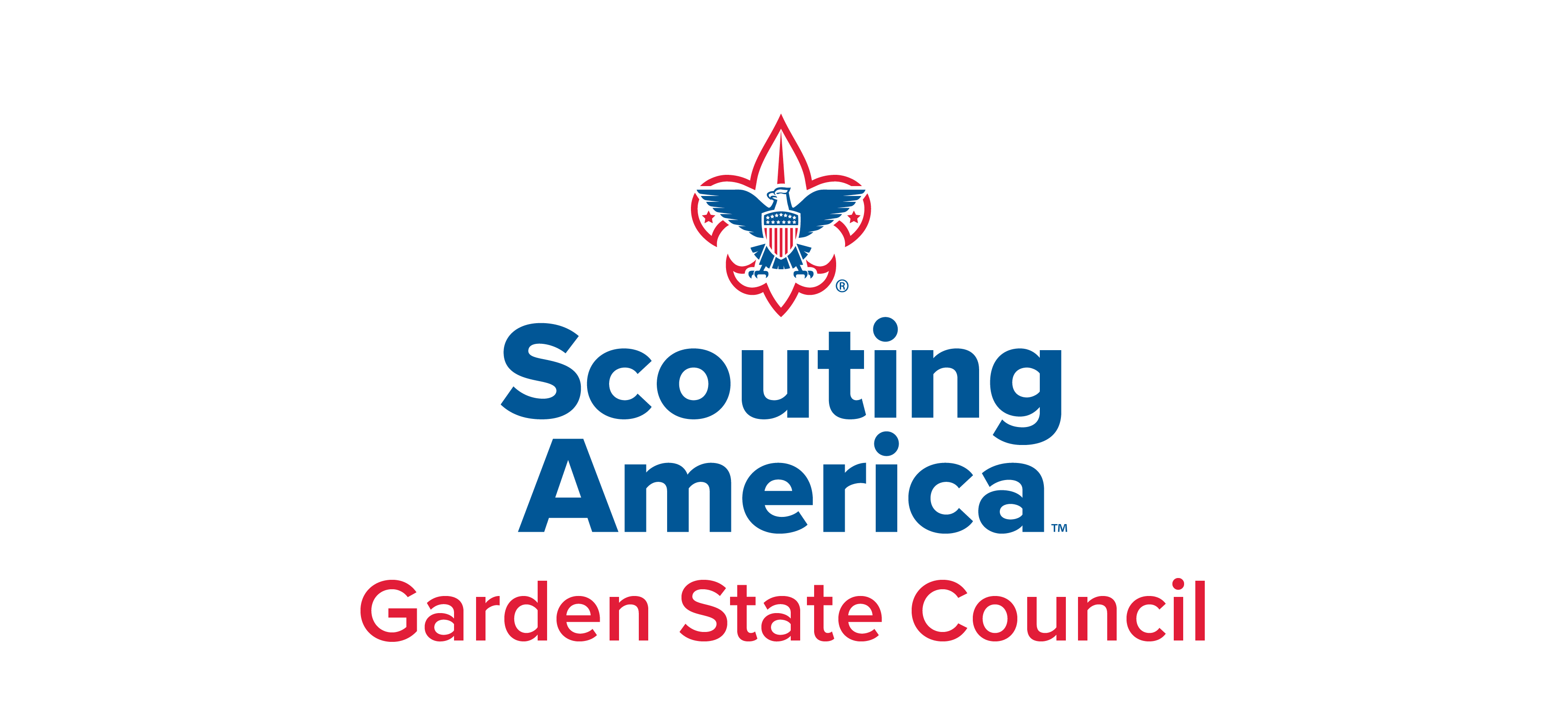 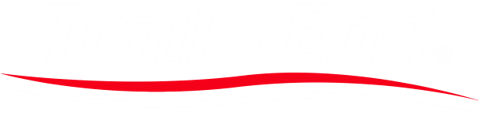 [Speaker Notes: Thank you again for carving time out of your busy schedules
You are all critical to the future of Scouting and we're honored to play a role in partnering with you to be helpful and supportive
Before I hand it over to Mike, this is a day to take about where we’re at, where we're going, and how we can best serve you
This is meant to be a time for you to talk and share so please chime in at any time]
2024 Top Sellers
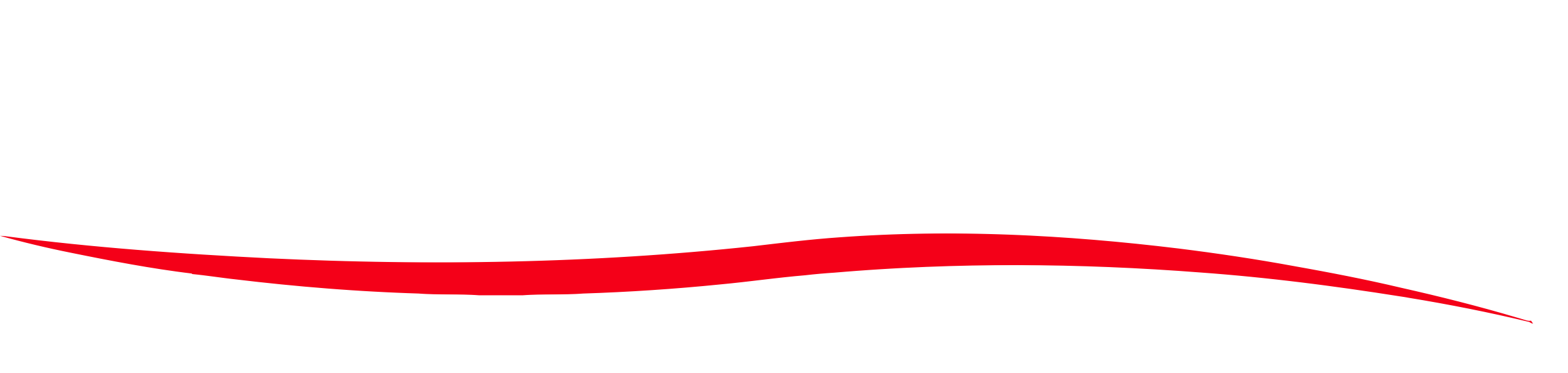 Scout Fundraising
Ideal Year of Scouting
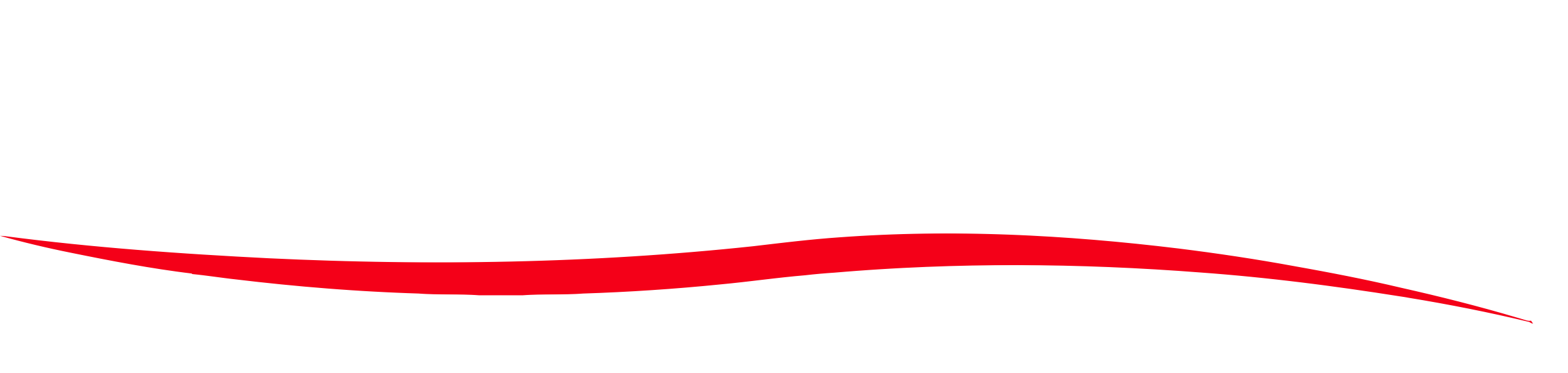 Scout Fundraising
Budget
Use TE budget tool to assign costs and expenses.
Add in camp, registration fees, advancements & Unit dues.
Calendar
Provide a monthly calendar of activities so families are aware of the fun.
Plan Program
List activities & adventures
Hold a brainstorming session with families
Add a new trip or campout for excitement.
Raise the Money
Commit to achieving the Unit’s goal with one fundraiser.
Less time fundraising = more time Scouting!
Set Goals
Total Program Costs ÷ Unit Commission = Unit Sales Goal.
Divide Unit goal by # of Scouts to get Scout goals.
Enjoy the Year!
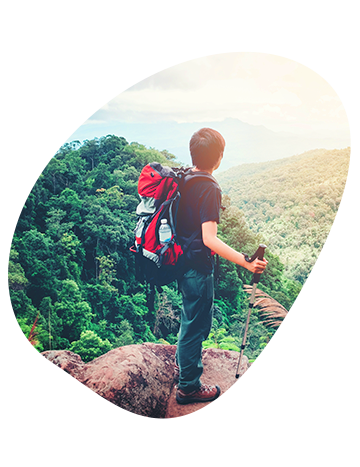 [Speaker Notes: Include family planner (from IYOS scope sheet)]
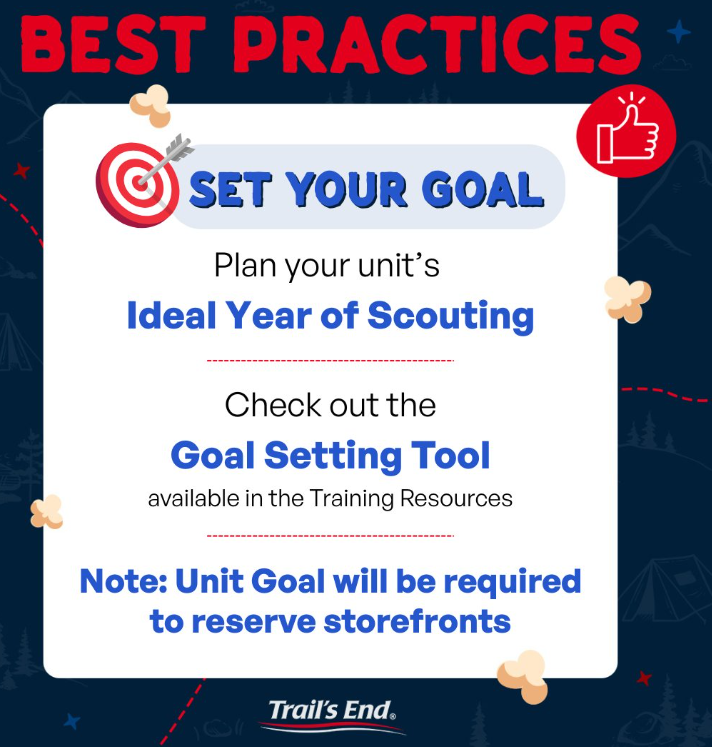 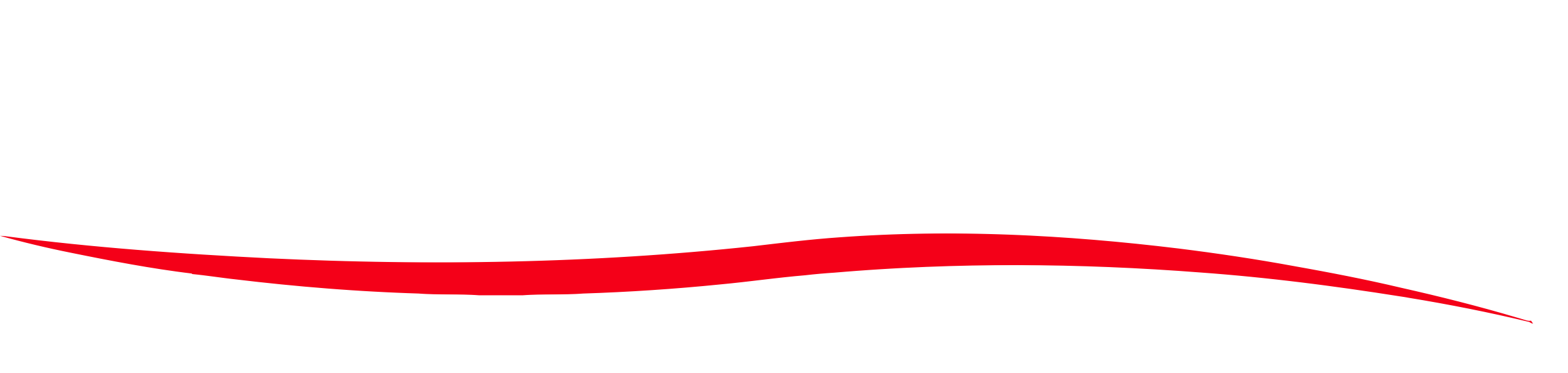 Scout Fundraising
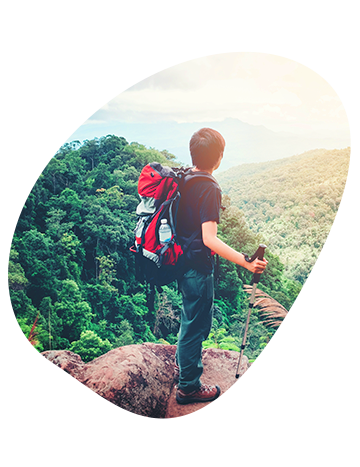 [Speaker Notes: Include family planner (from IYOS scope sheet)]
Ways to Sell
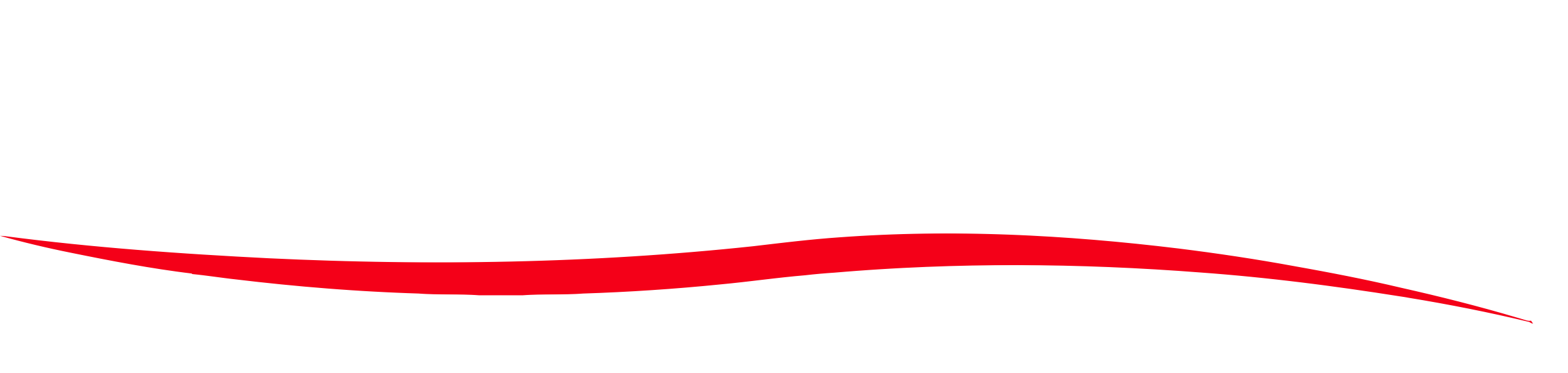 Scout Fundraising
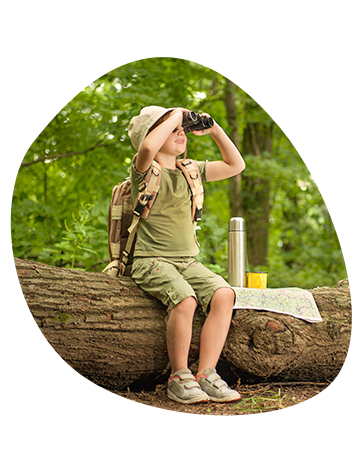 Storefronts
Setup tables at high foot traffic locations.
Scouts sell to customers coming in and out of stores.
Best Practice: One Scout and their parent per shift.
Wagon
Sell door-to-door 
Best Practice: Bring product with you to avoid second trip to deliver.
Scouts can record undelivered orders in App.
Online
Sell virtually to family and friends by sharing your online fundraising page via social, email & text.
Product ships to the customer.
Safest way to sell!
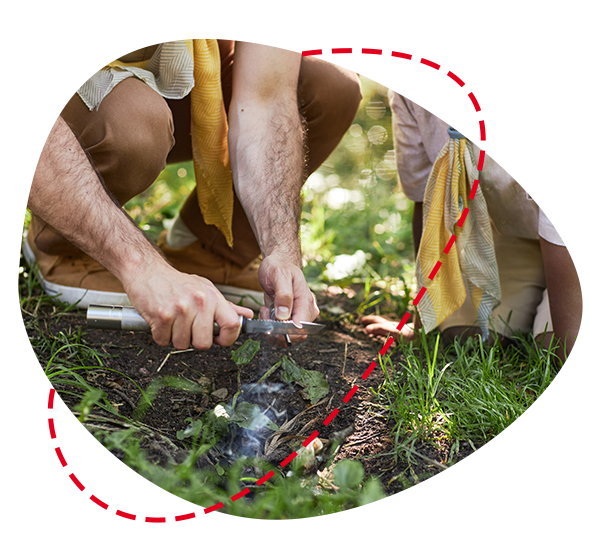 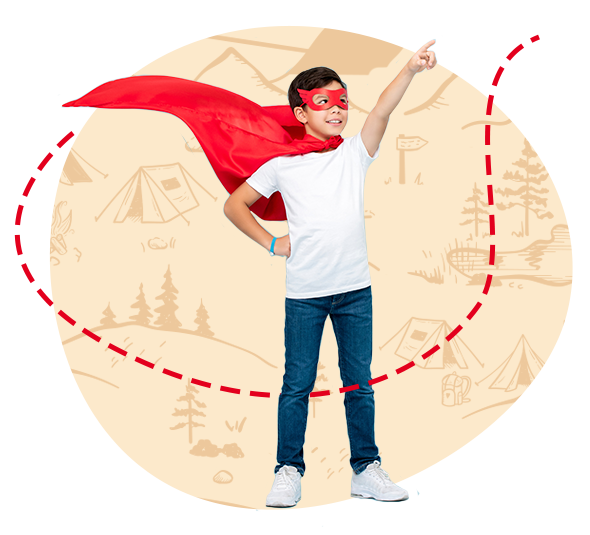 Trail’s End technology
Unit portal
Leaders manage entire sale in one place
Invite Scouts to register and manage Scout roster
​Easily set Unit and Scout goals
Order popcorn
Real time reporting of sales and inventory
Unit to unit transfers; no Council assistance needed
Schedule and manage storefront sites and shifts
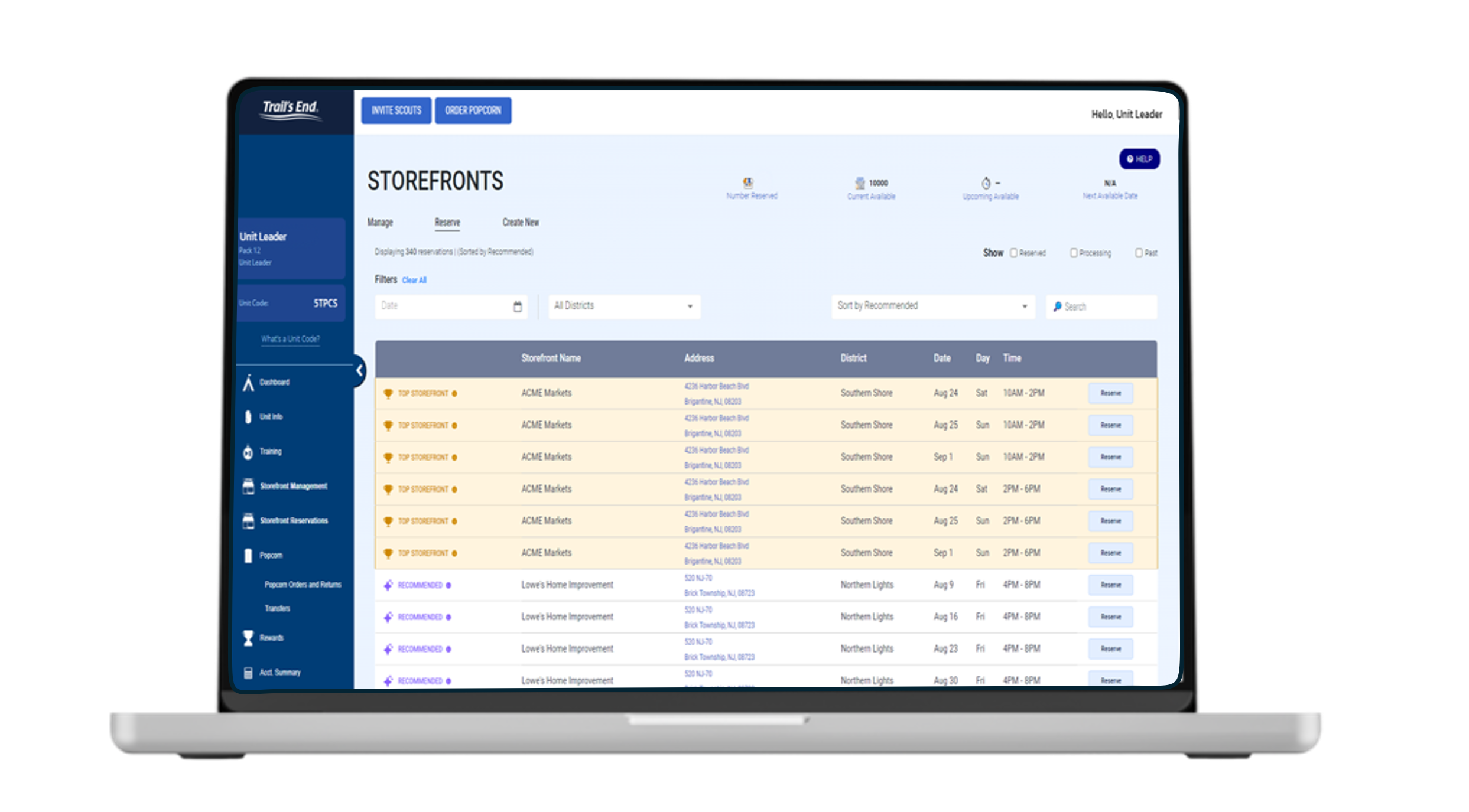 [Speaker Notes: The app isn’t just for selling, Scouts can earn rewards and see their progress in the app as they sell 
And We’re thrilled to offer more gift card options for 2025. 
Scouts can choose giftcards for Walmart, Target, Cabela’s, REI, or a Mastercard gift card. Amazon is still available too.
With all these choices, Scouts can even split their rewards between more than one gift card, choosing the options that really excite them
It’s easy to claim their rewards and Scouts are guided through the entire process]
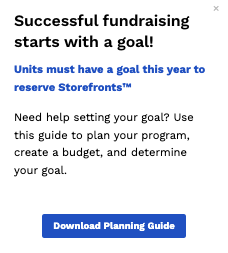 IN-APP GUIDES
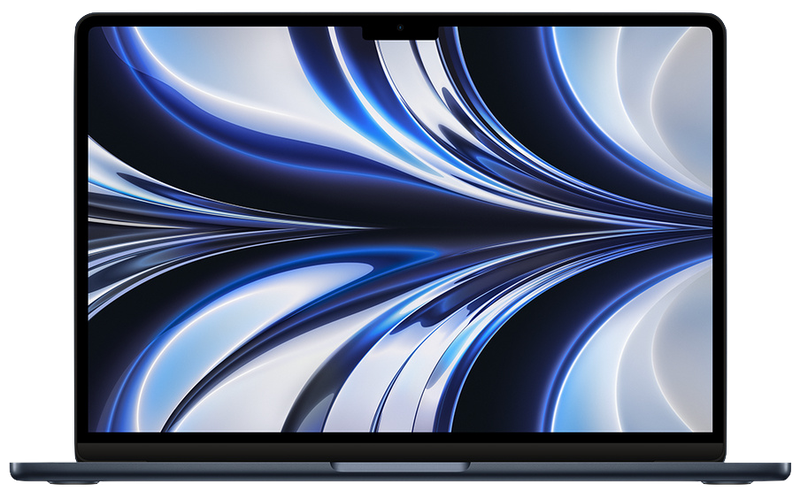 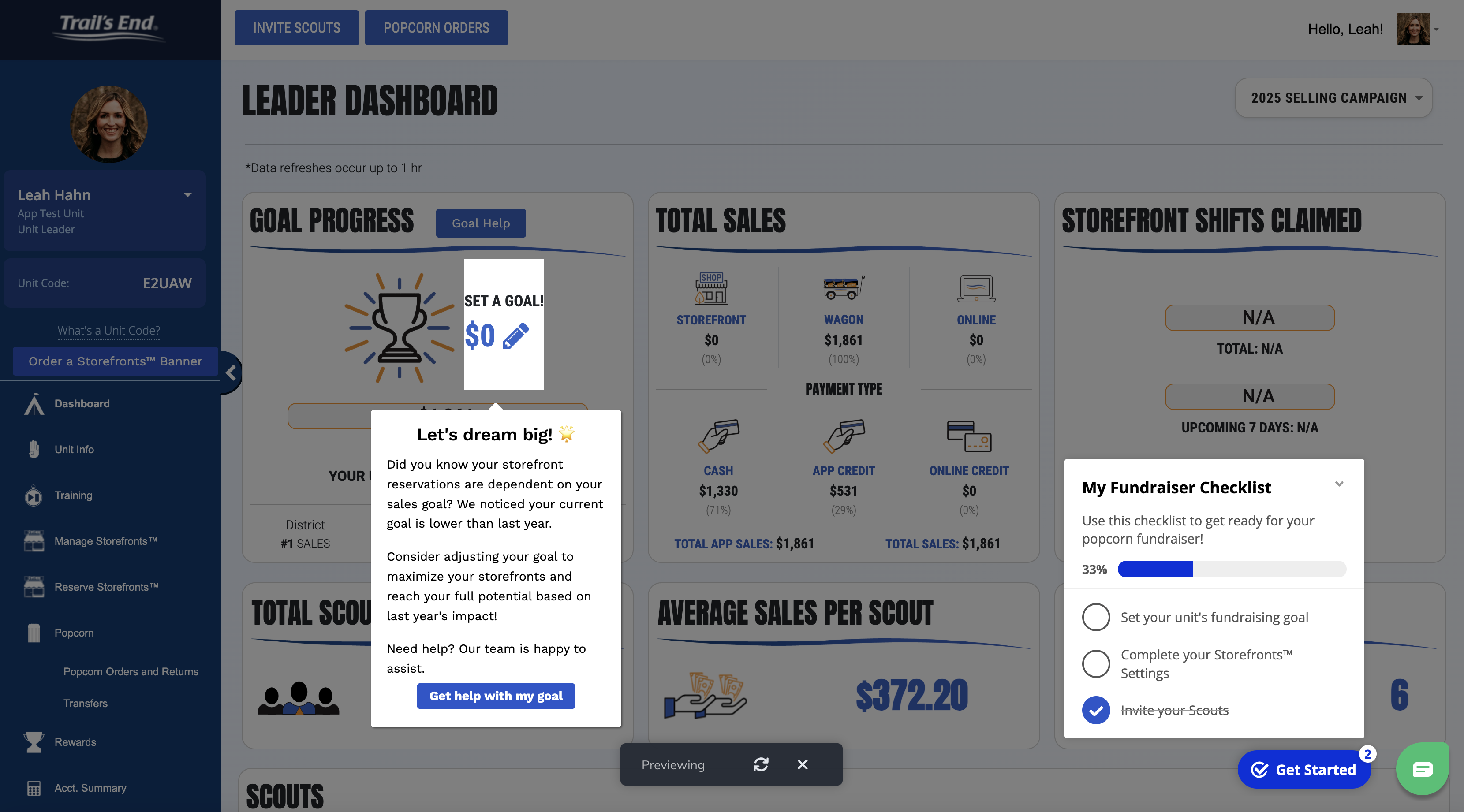 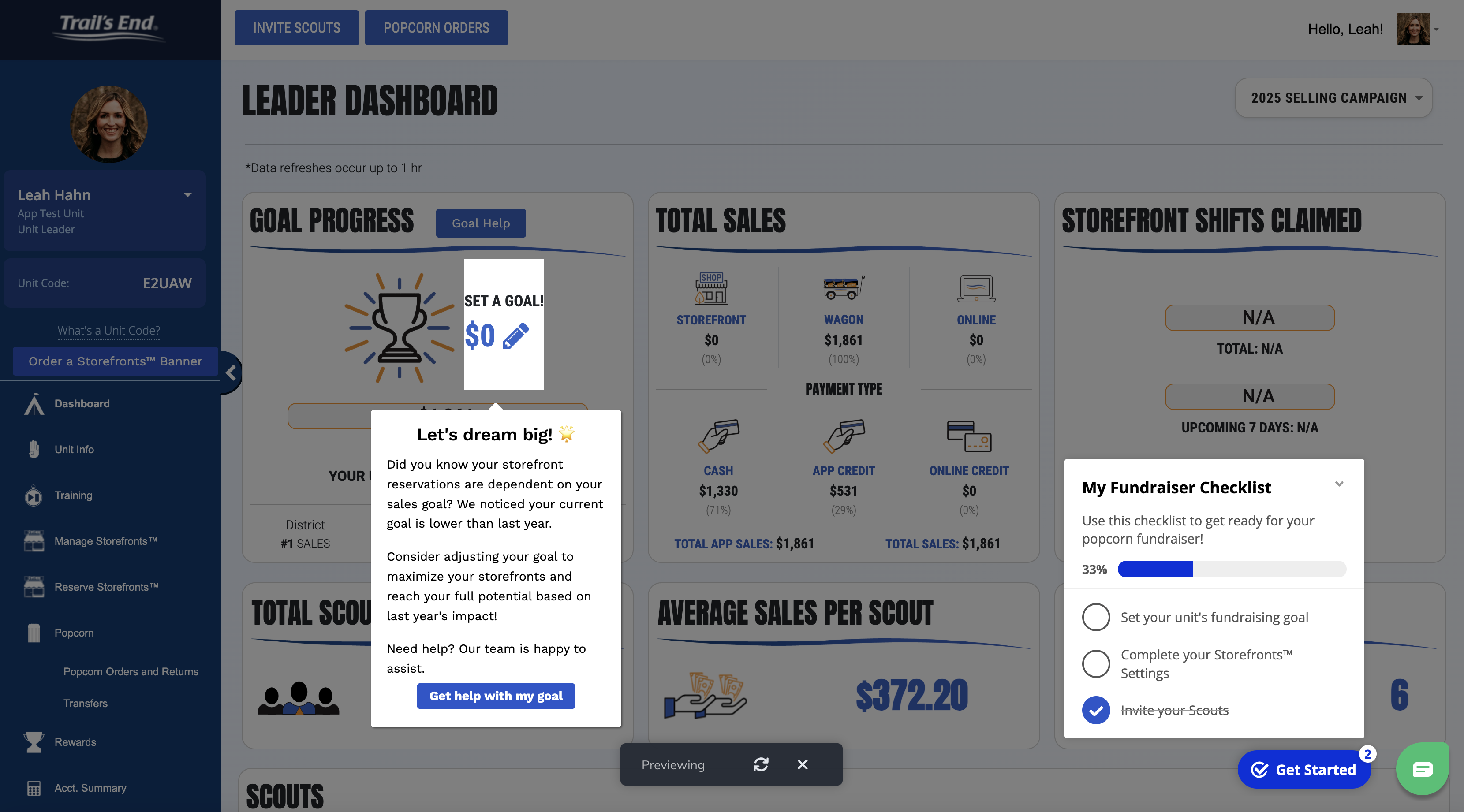 232 users
Goal avg. $19,196
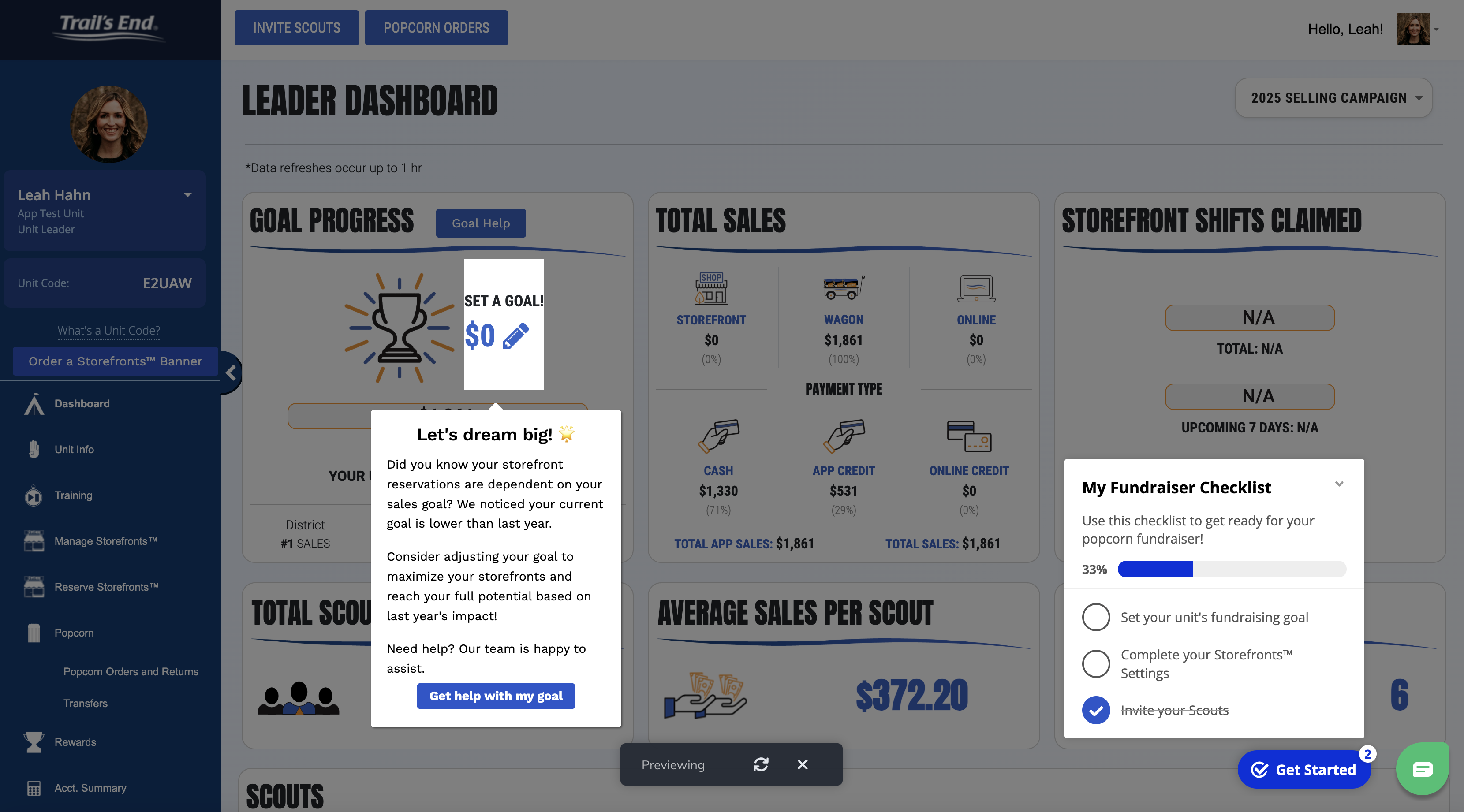 570+ completed
1700 units with a goal
[Speaker Notes: Was over $4000 below their last years sales, now increased goal by $1500 over last year’s sales]
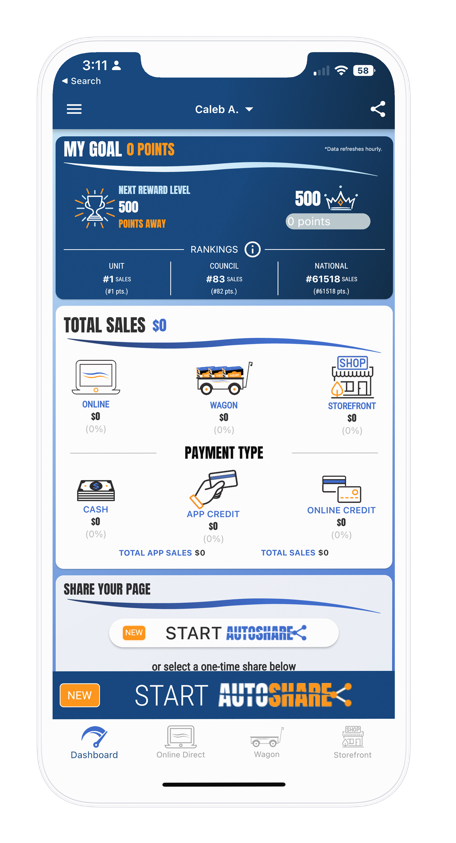 Trail’s End technology
Scout app
Point of Sale System
Saves time and easy to use
Google Play & Apple App Store​
Tracks real-time Scout sales/inventory
Manages storefront shifts
Accepts credit cards (85%+) and cash
All CC Fees paid by TE​
Tap to pay directly through phone
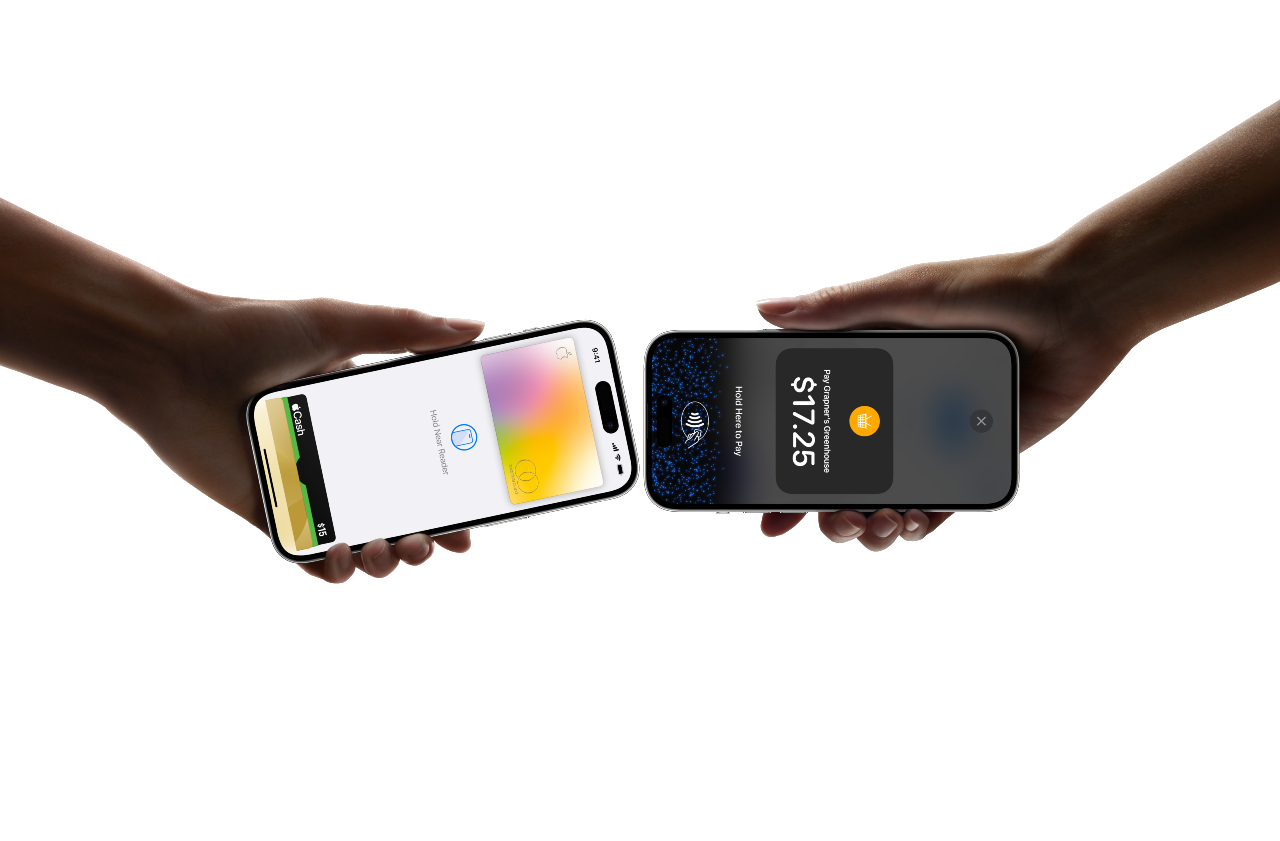 [Speaker Notes: The app isn’t just for selling, Scouts can earn rewards and see their progress in the app as they sell 
And We’re thrilled to offer more gift card options for 2025. 
Scouts can choose giftcards for Walmart, Target, Cabela’s, REI, or a Mastercard gift card. Amazon is still available too.
With all these choices, Scouts can even split their rewards between more than one gift card, choosing the options that really excite them
It’s easy to claim their rewards and Scouts are guided through the entire process]
Trail’s End technology
Tap to pay demo
[Speaker Notes: The]
Trail’s End App
APP REFRESH
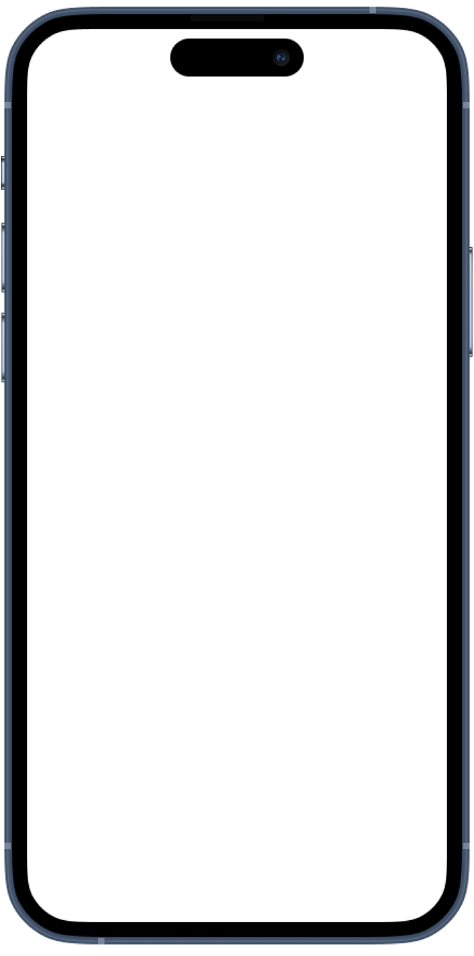 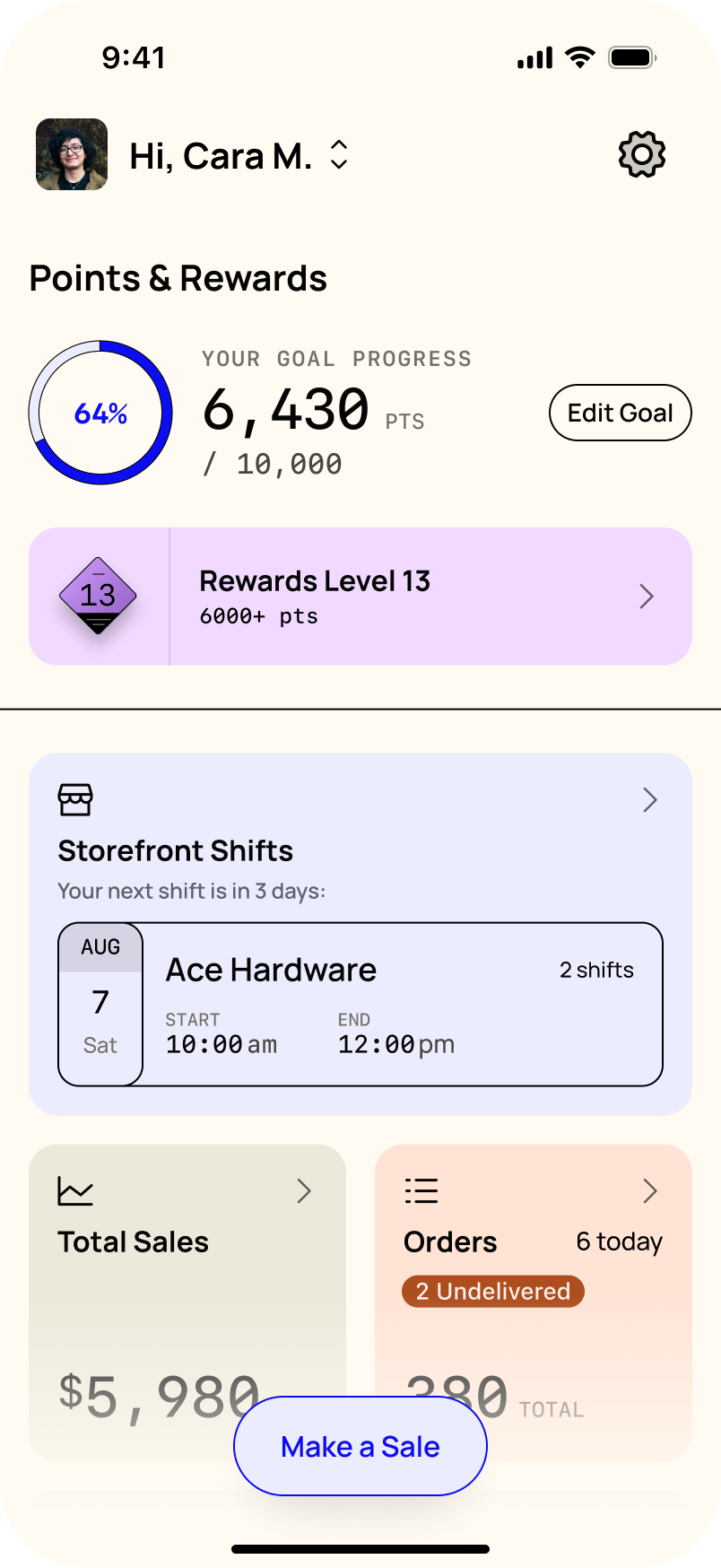 Single screen for all key actions:
Make a sale
Goal and rewards
Cash to Credit
Storefronts
Sales data
Orders
Online sales
Training
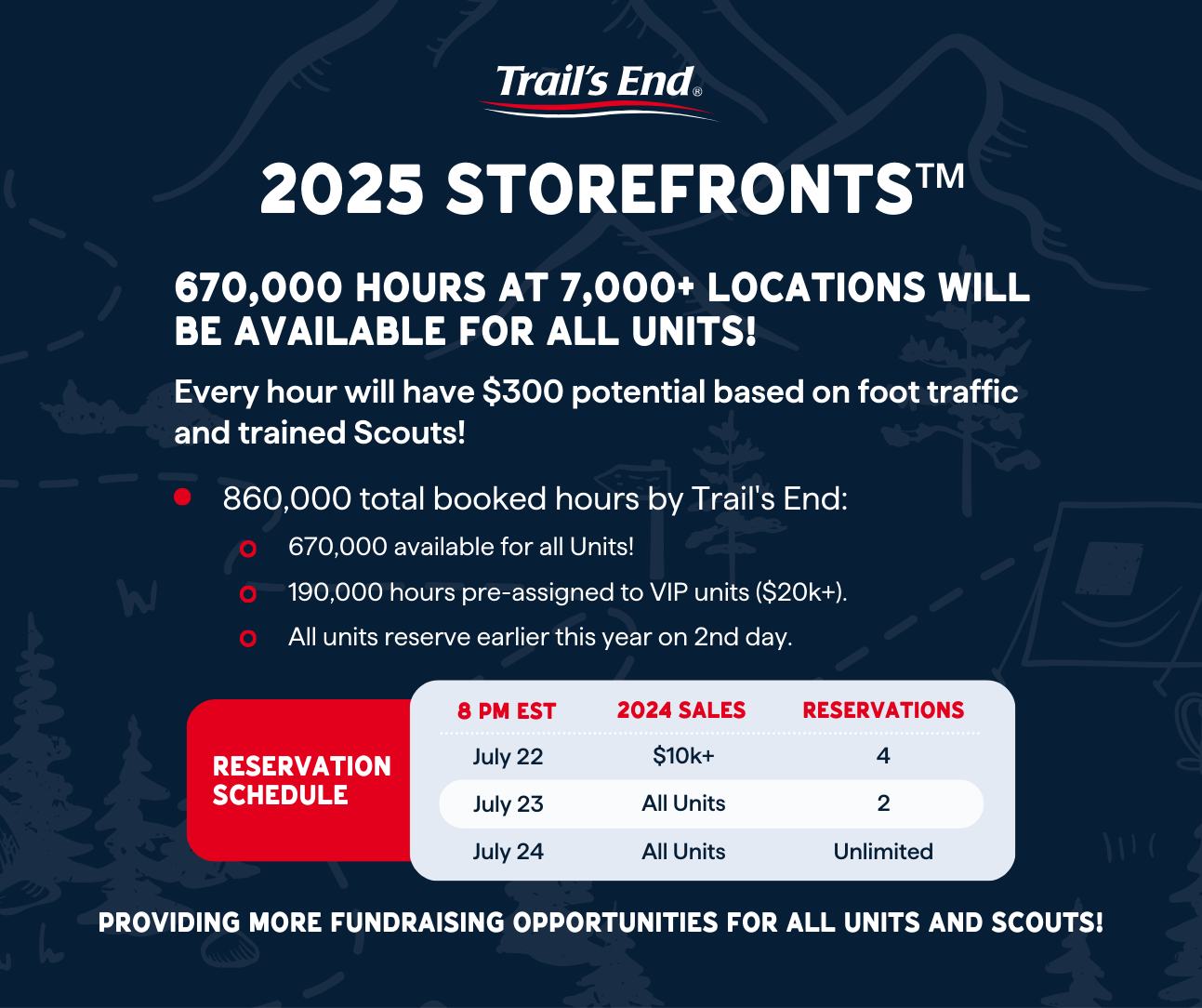 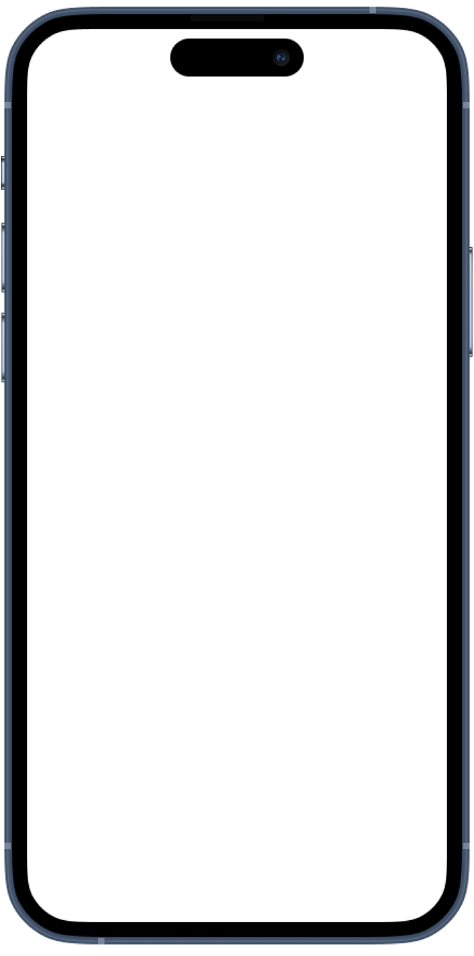 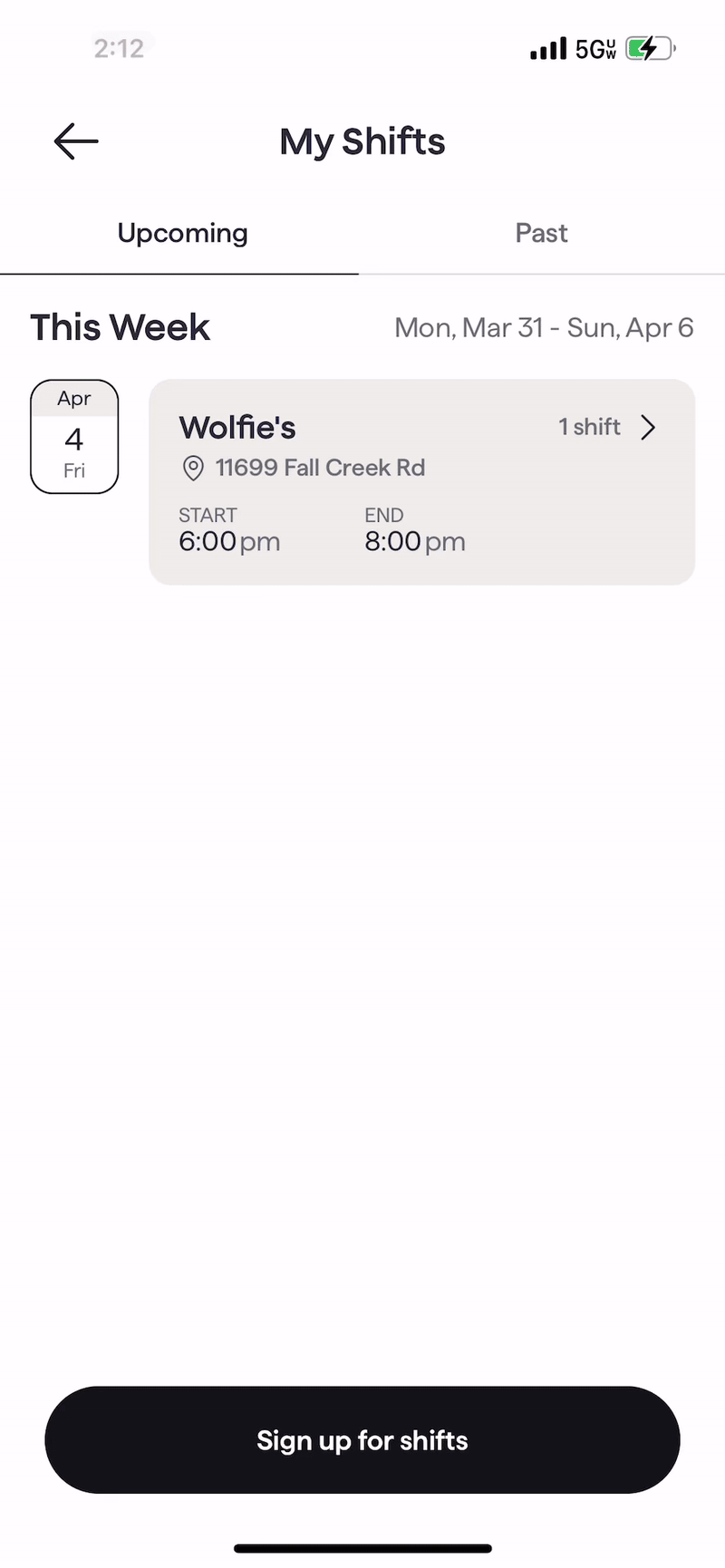 [Speaker Notes: The app isn’t just for selling, Scouts can earn rewards and see their progress in the app as they sell 
And We’re thrilled to offer more gift card options for 2025. 
Scouts can choose giftcards for Walmart, Target, Cabela’s, REI, or a Mastercard gift card. Amazon is still available too.
With all these choices, Scouts can even split their rewards between more than one gift card, choosing the options that really excite them
It’s easy to claim their rewards and Scouts are guided through the entire process]
STOREFRONT EFFICIENCY
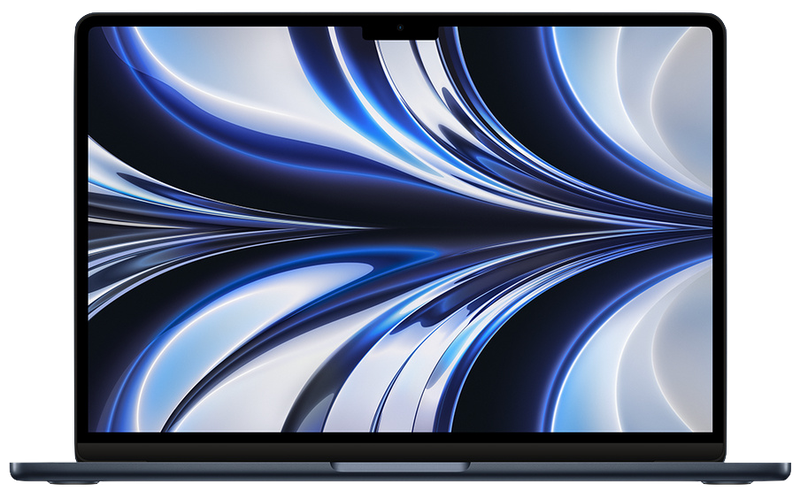 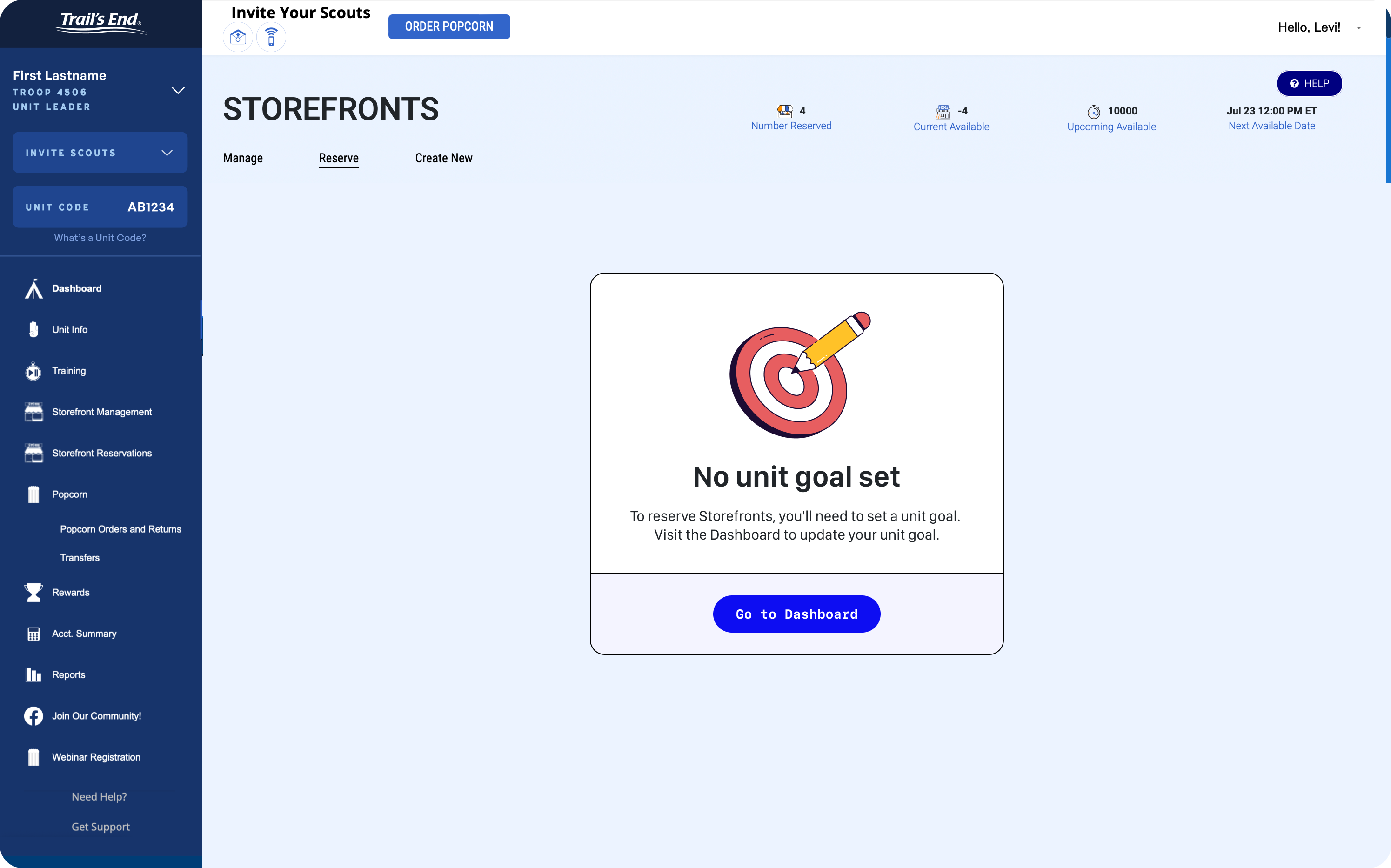 Updated reservation time – 8 pm (ET)
Goal required to reserve storefronts
Guidance on storefront hours needed to reach goal
Auto-release on Thursdays at 8 pm (ET) for Fri - Sun reservations
38% of weekend hours were claimed in 2024 and not used by Scouts
Trail’s End App
ONLINE SALES
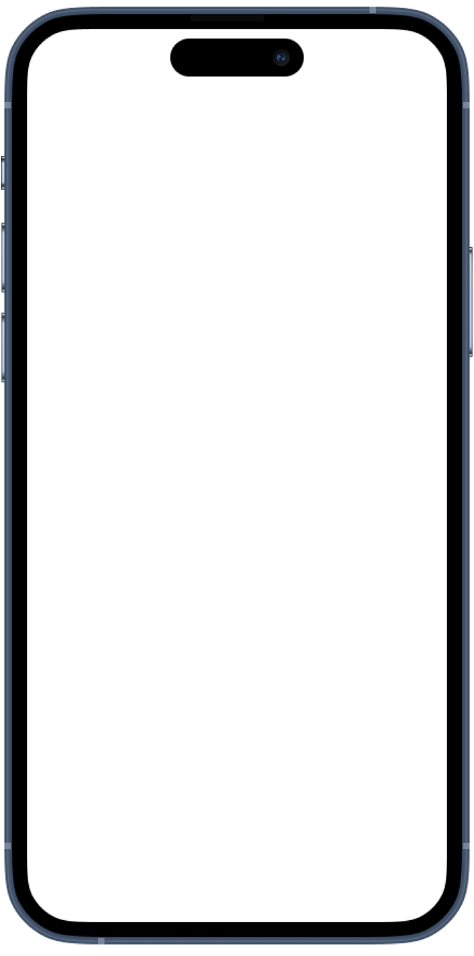 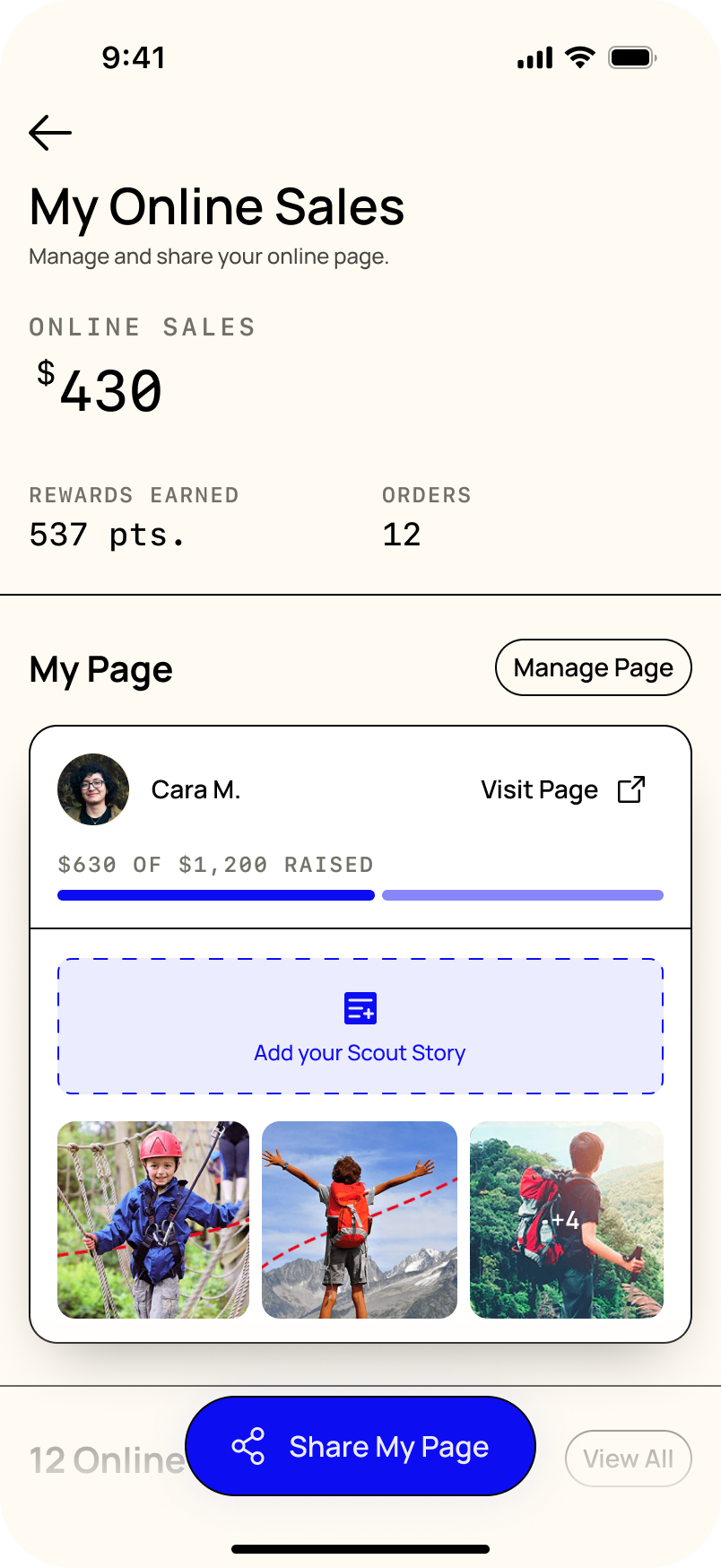 Share is the primary action for Scouts
Past customers
Text
Email
Social
Scouts are guided to personalize their page with new empty states to help them get started
TRAIL’S END ONLINE
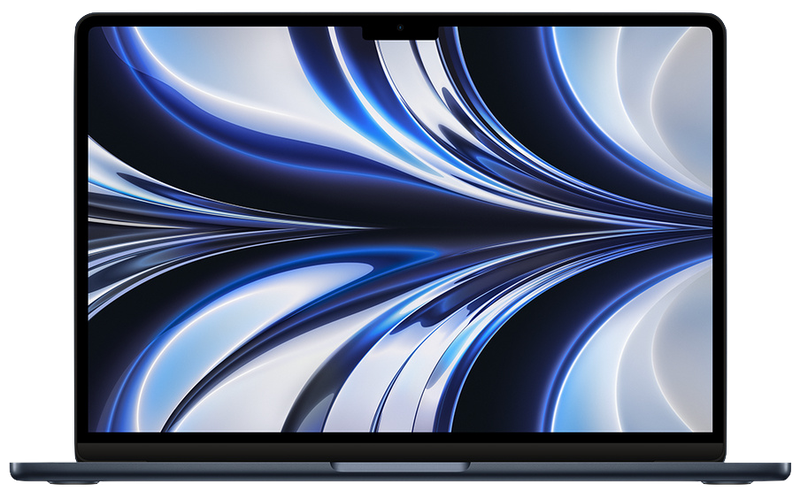 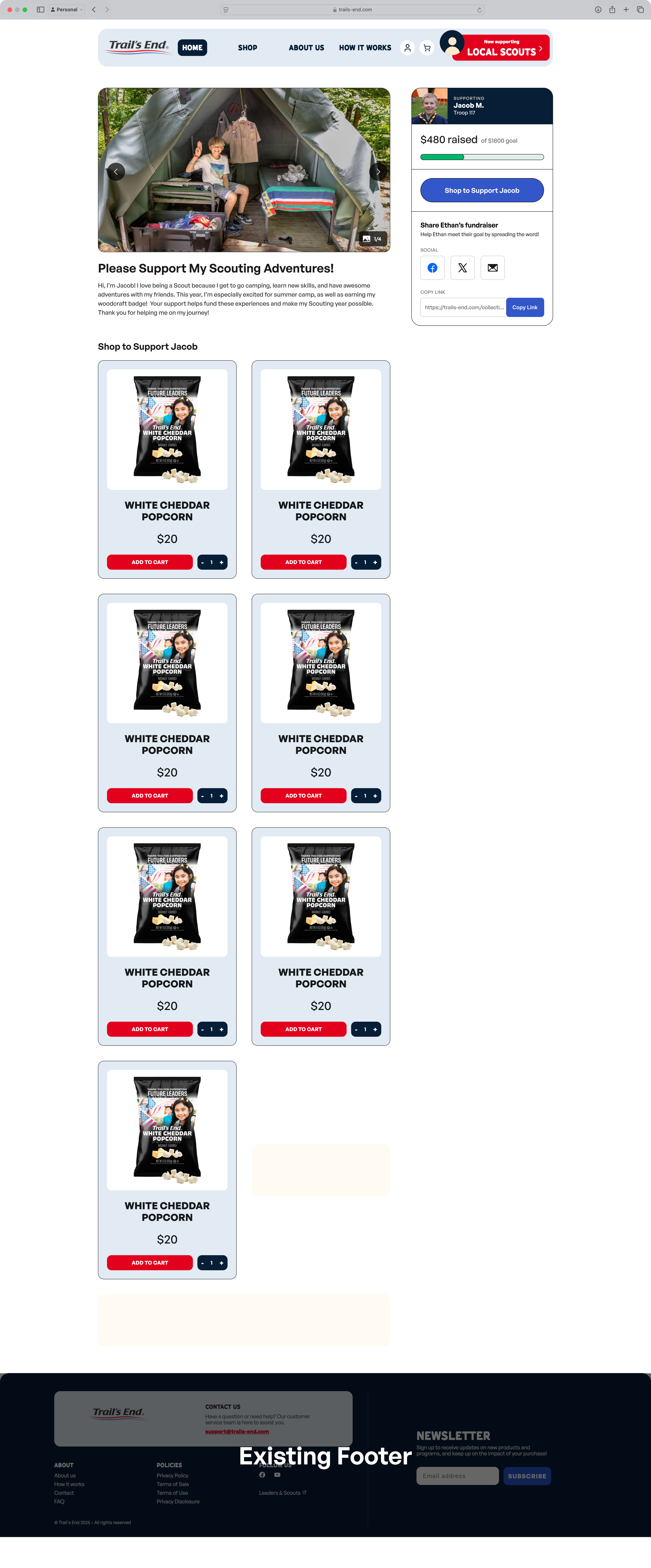 Redesigned Scout pages that:
Emphasize the Scout and their story
Allow consumers to share the Scout’s pages with their network
AMAZON
TARGET
WALMART
PREPAID MASTERCARD
DICK’S SPORTING GOODS
NINTENDO 
GAMESTOP
BASS PRO SHOPS
CABELA’S
APPLE
LEGO
XBOX
PLAYSTATION
Trail’s End App
Scout Rewards
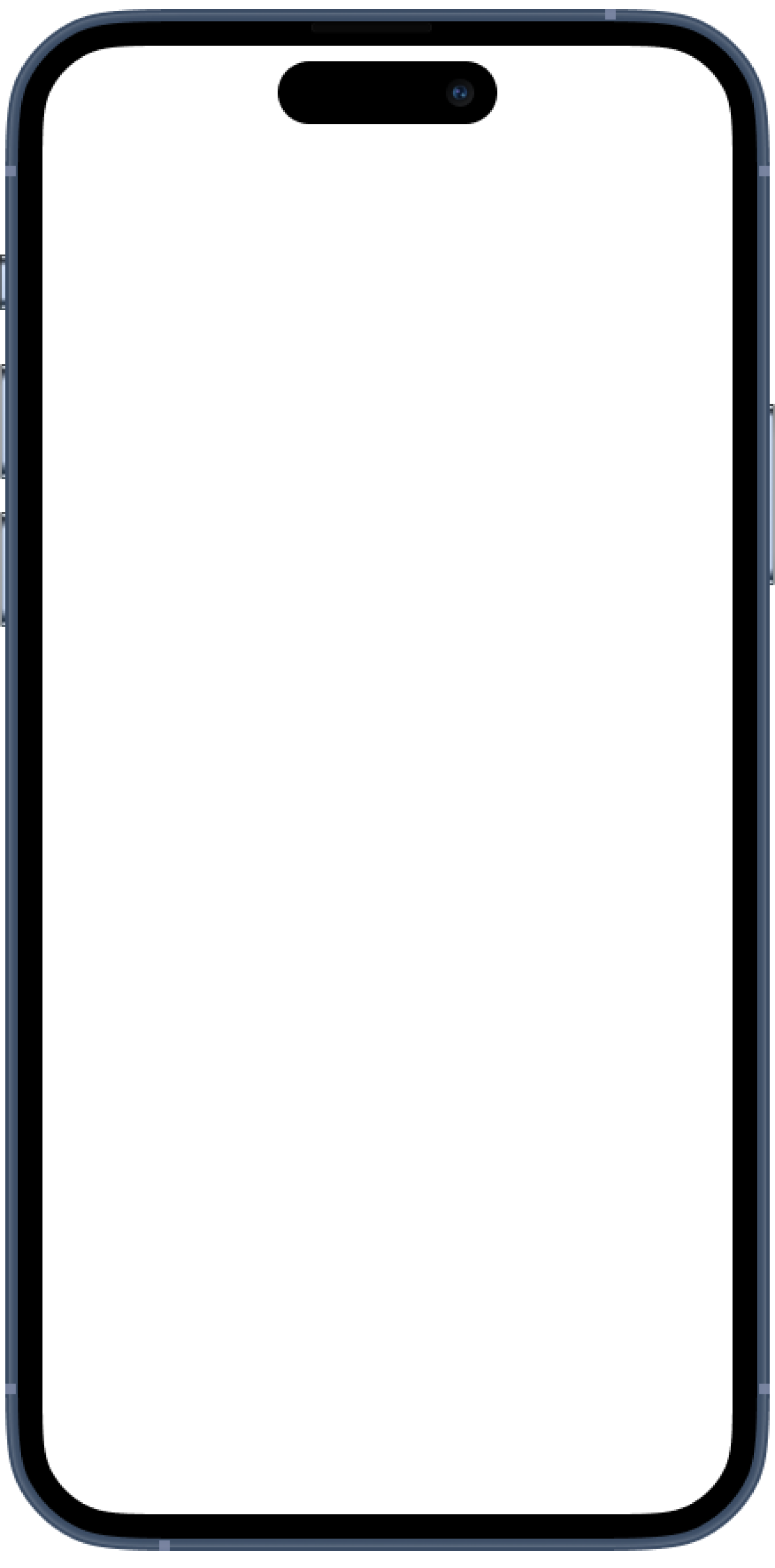 Balance: 100.00
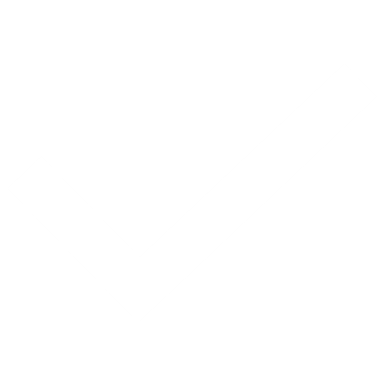 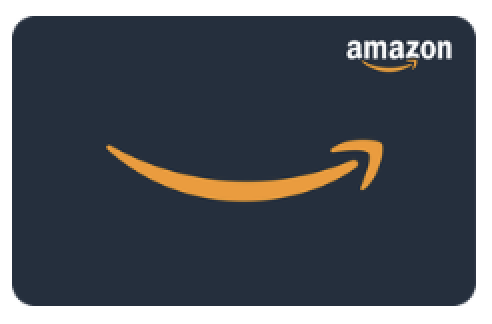 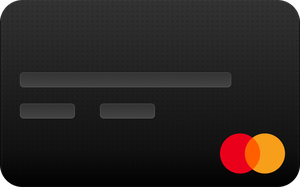 Scouts claim their rewards from the app
15 gift card options
Scouts can split their rewards across multiple gift cards
No approving, receiving, distributing, or replacing prizes.
Uncapped levels to incentivize top sellers. 
Heroes and helpers bonus points! +.5 pts!
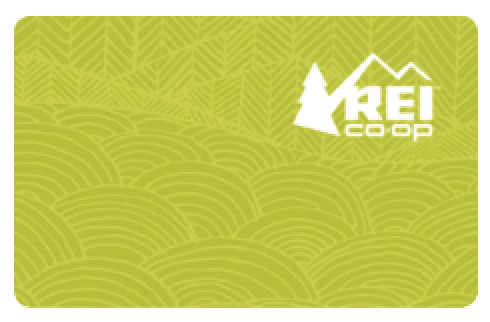 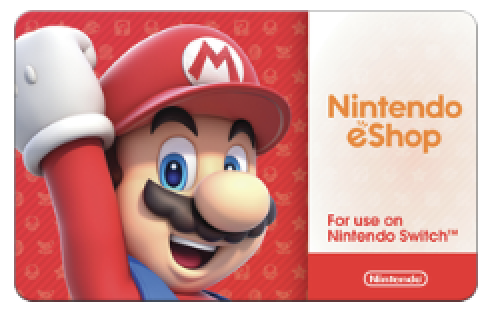 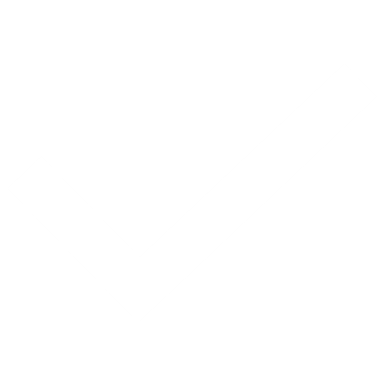 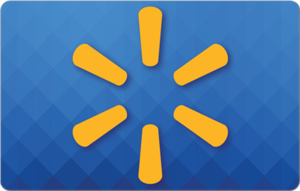 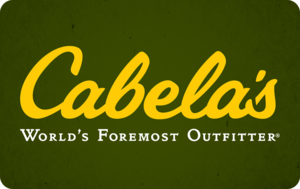 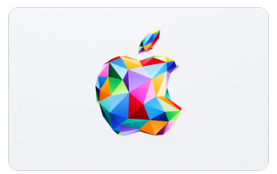 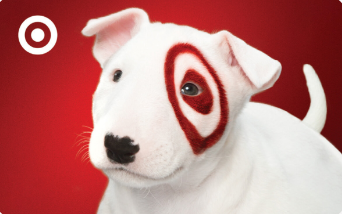 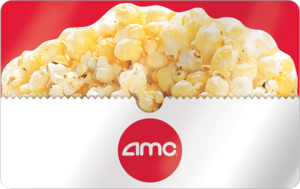 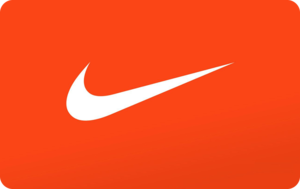 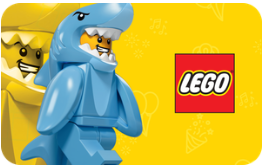 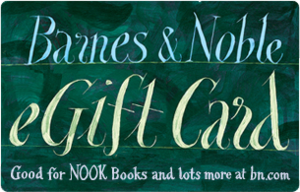 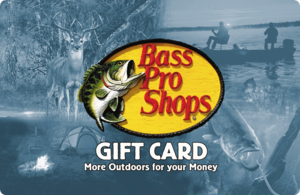 [Speaker Notes: The app isn’t just for selling, Scouts can earn rewards and see their progress in the app as they sell 
And We’re thrilled to offer more gift card options for 2025. 
Scouts can choose giftcards for Walmart, Target, Cabela’s, REI, or a Mastercard gift card. Amazon is still available too.
With all these choices, Scouts can even split their rewards between more than one gift card, choosing the options that really excite them
It’s easy to claim their rewards and Scouts are guided through the entire process]
Header
Scout Pitch
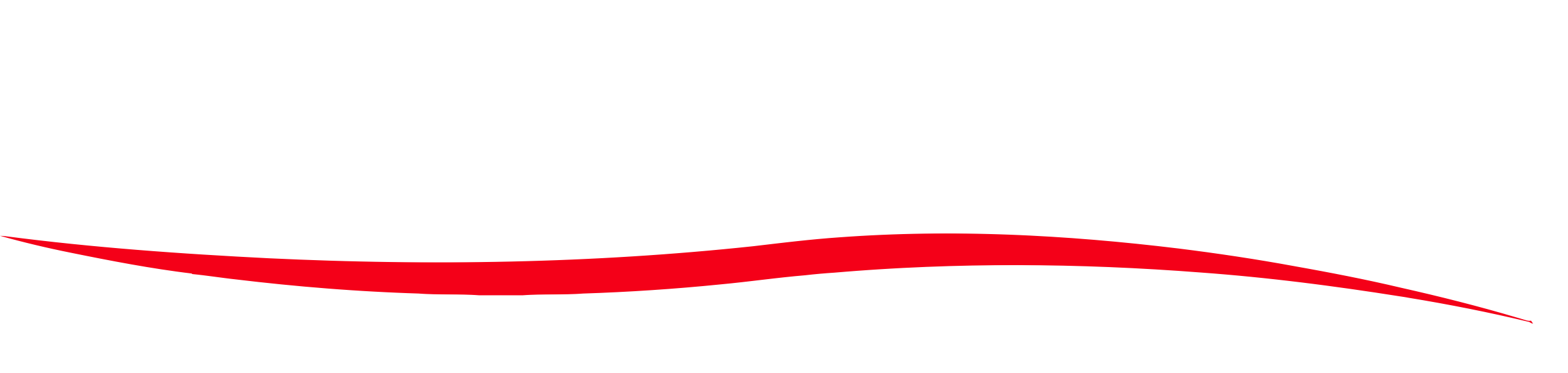 Scout Fundraising
Hello my name is ________  ! 
I am earning my way to summer camp, with a $20 donation you can pick any bag on the table and help me earn my archery, canoeing, and first aid merit badge!
NEVER, NEVER, NEVER ask customers to buy popcorn. It’s to support You!

Even if the customer says no, always say, “Thank you” and “Have a good day.”
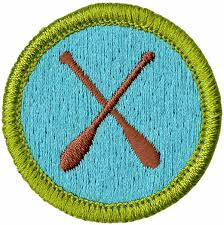 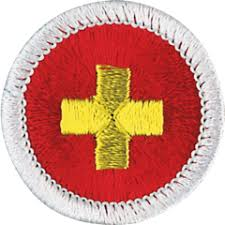 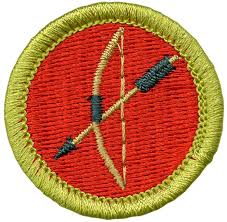 [Speaker Notes: Parent Pay Now & Heroes & Helpers]
Header
PRODUCTS and Pricing
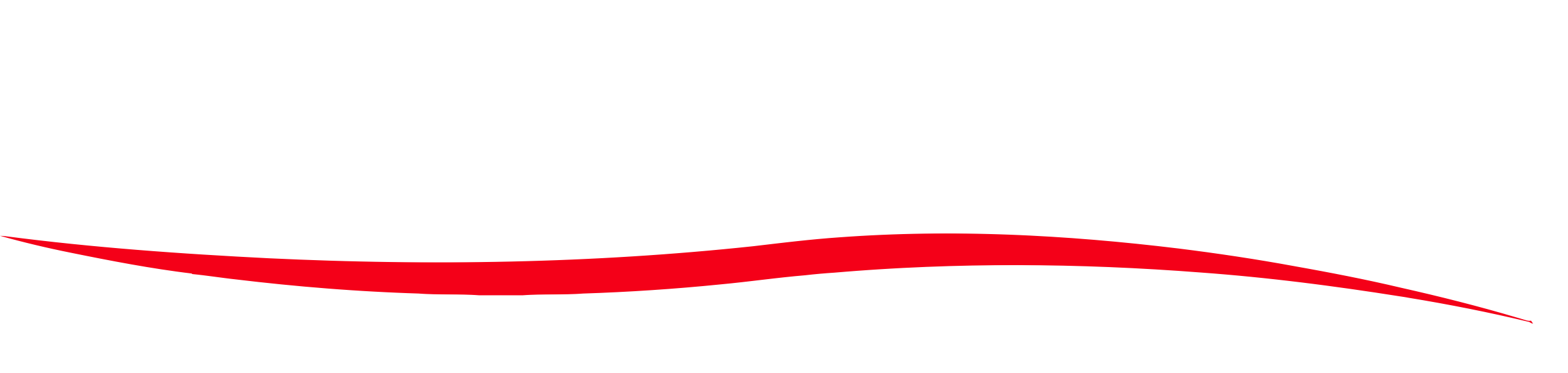 Scout Fundraising
REMEMBER – YOU ARE NOT SELLING POPCORN. ANYONE CAN GO INTO A GROCERY STORE AND BUY A BAG!
Change your mindset to “with a $20 donation you will be helping me attend *insert adventure like Jamboree  / specific summer camp!” and pick anything from the table!
NEVER, NEVER, NEVER ask customers to buy popcorn. It’s to support You!

Even if the customer says no, always say, “Thank you” and “Have a good day.”
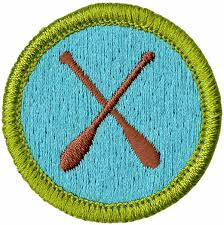 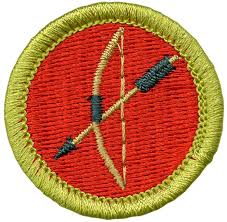 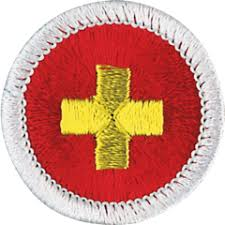 [Speaker Notes: Parent Pay Now & Heroes & Helpers]
Header
$20 on almost all items?!
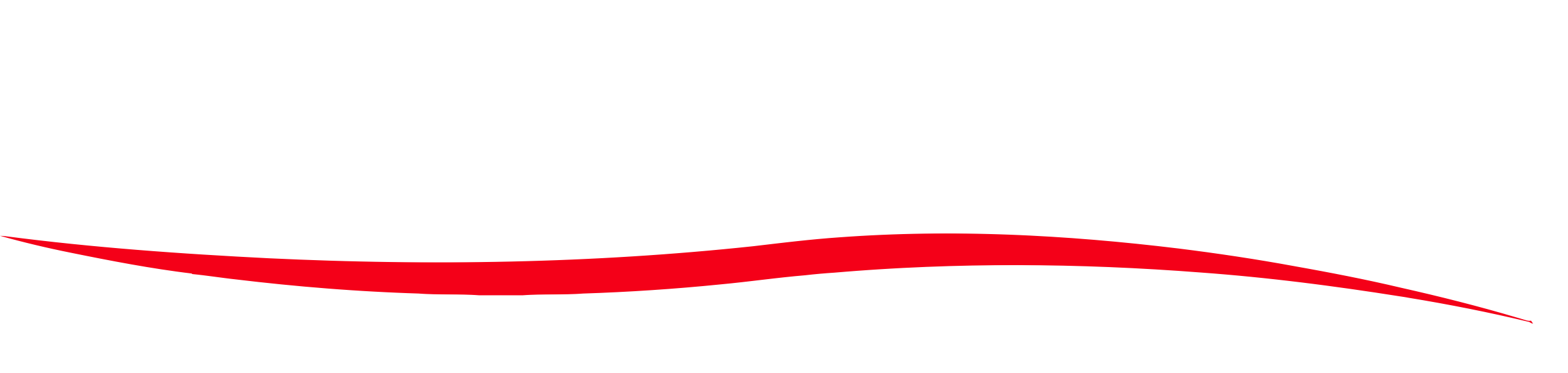 Scout Fundraising
One price – simplifies the fundraiser.
Inventory management 
Mistakes with selling the wrong bag
Trail’s End tested this mix last year!
$11 an hour increase 
8% more Yeses 
Scouts understand its not about the product its about ME and my Unit.
NEVER, NEVER, NEVER ask customers to buy popcorn. It’s to support You!

Even if the customer says no, always say, “Thank you” and “Have a good day.”
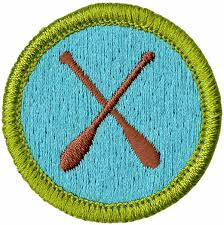 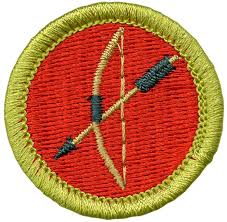 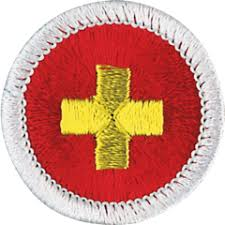 [Speaker Notes: Parent Pay Now & Heroes & Helpers]
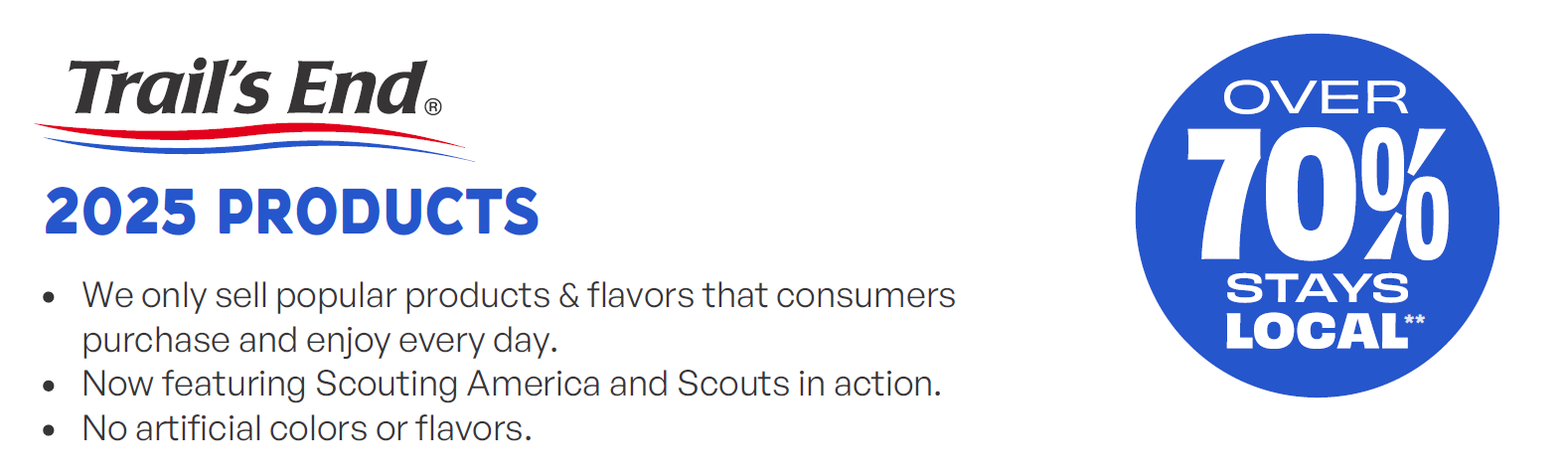 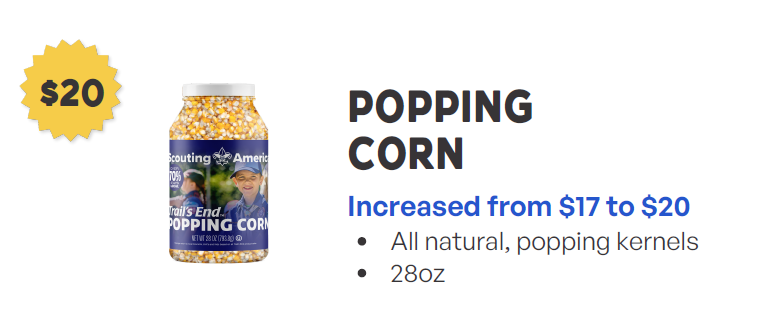 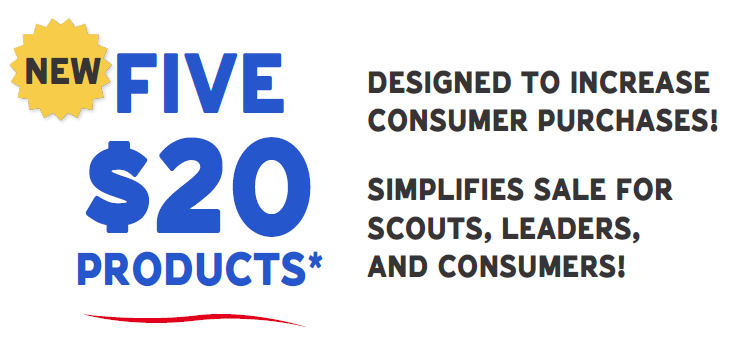 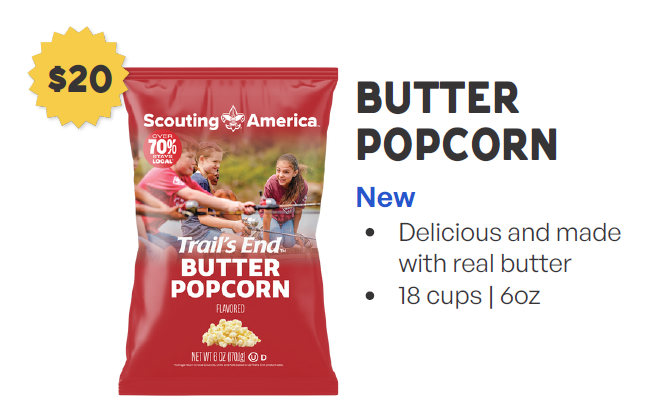 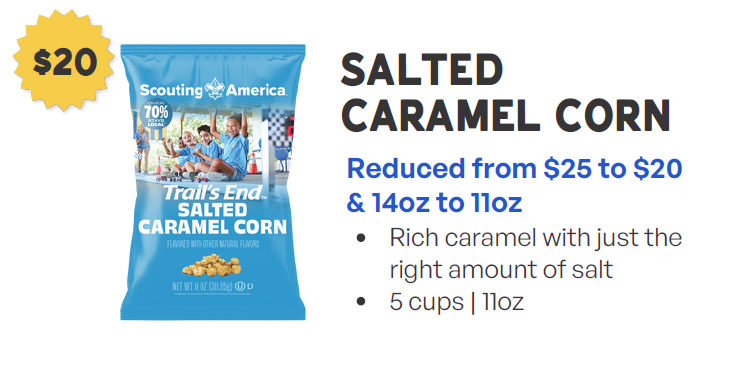 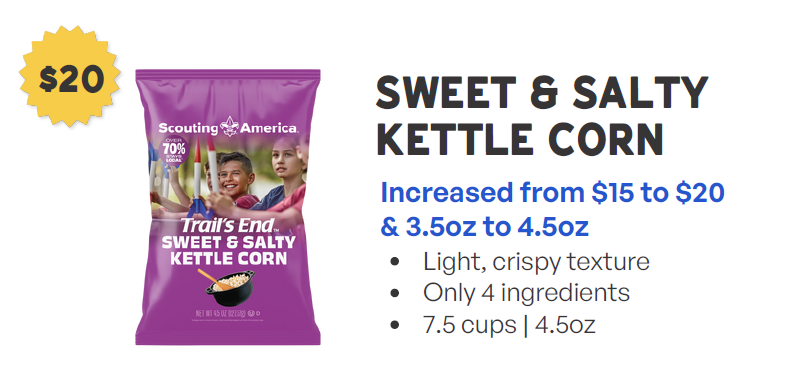 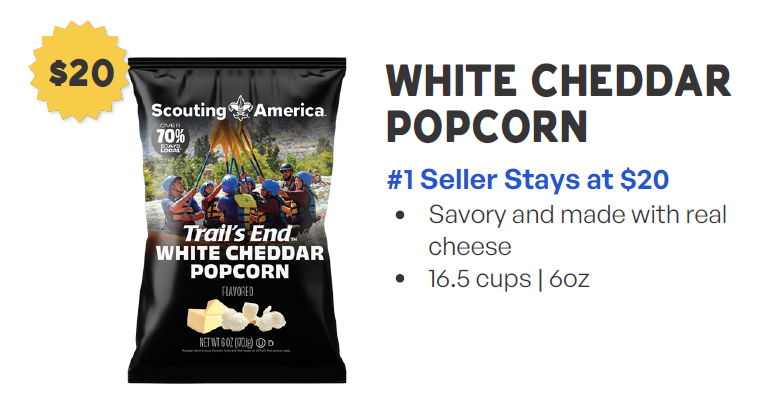 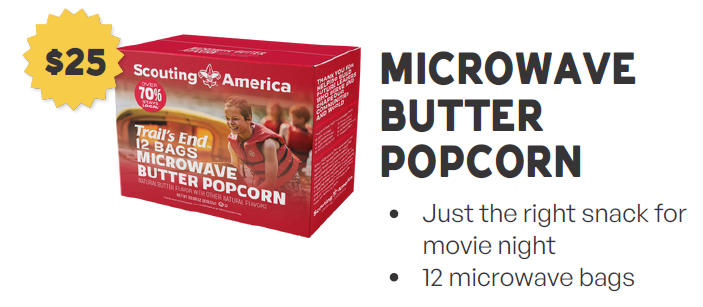 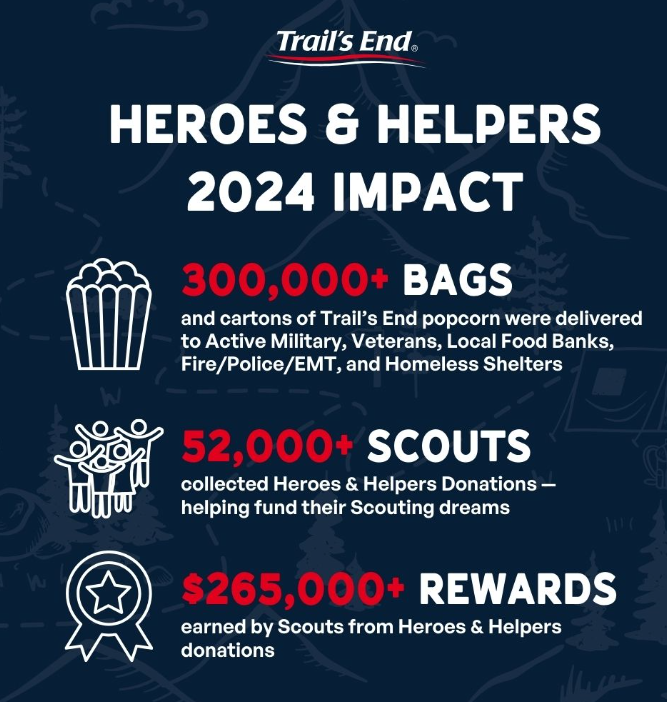 Any $ donation should be turned into the heroes and helpers program! 
Scouts earn an additional 0.5 points per donation!
$1 credit card donation = 1.75 pts!
$1 cash donation = 1.5 pts!
Header
Council Sale Details
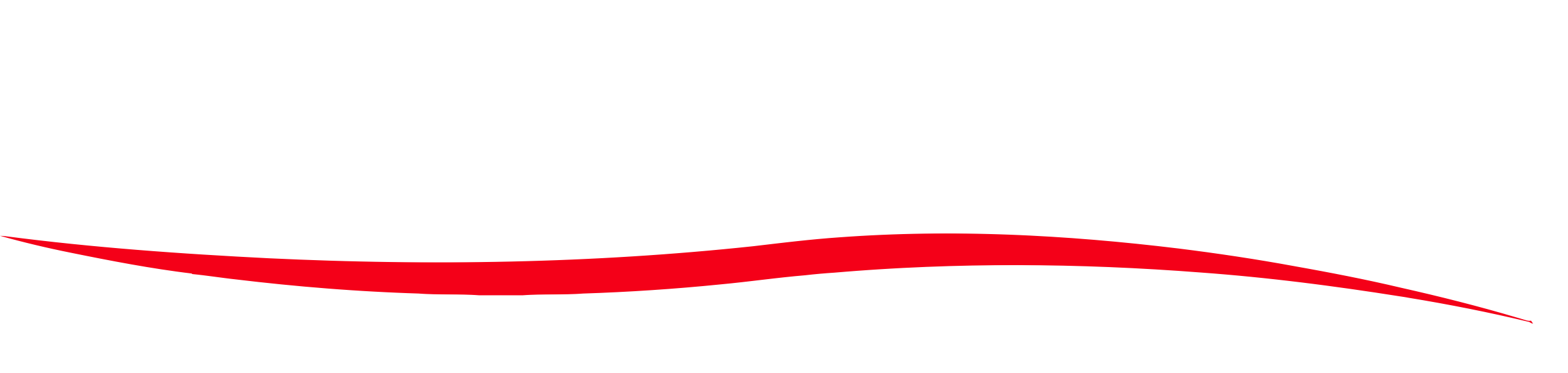 Scout Fundraising
Dates
Kickoffs – 6/21 and 6/28
Ordering Portal Opens – 6/28
Initial Order Due – 8/3
Initial Order Distribution/Pick Up – 8/15
Ordering Portal Opens for Final Order – 10/20
Final Product Due in TE System – 11/2
Final Product Distribution/Pick Up – 11/14
Popcorn Payment is Due – 12/5
Bonus Commission
Between $7,500-$19,999 – 1%
Between $20,000-$29,999 – 2%
Between $30,000-$39,999 – 3%
Between $40,000-$49,999 – 4%
Sales over $50,000 – 5%

Total Commission Possible – 40%
Commission
Base 33% (Storefront & Wagon)
2 % - Attend Kickoff
Online 35%
Header
Council Sale Details
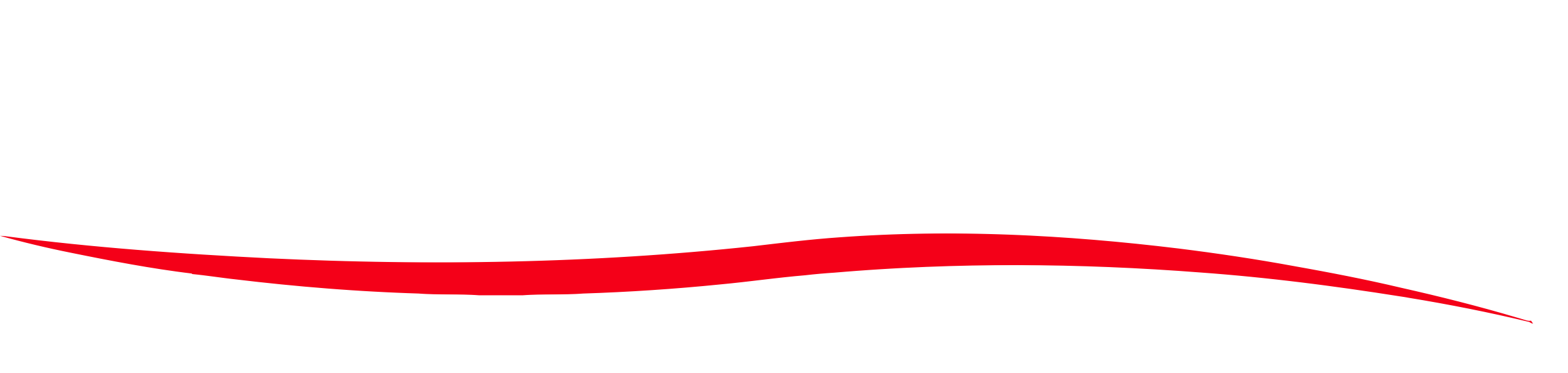 Scout Fundraising
Blitz Weekends
Blitz weekend – For each weekend, each scout who participates in any part of the Popcorn Sale gets their name entered into a drawing

For each weekend:
One winner from each District - $50 Amazon gift card
One grand prize Council winner - $100 Amazon gift card
GSC Incentives
Top Selling Scout will win $250 towards a week of GSC Summer Camp!
Top 10 Scouts and Top 10 Units will be displayed throughout the Sale on our GSC Leaderboard.
Spin to Event in Jan 2026
All scouts who sell over $1,250 will be invited to a special event with fun, food, and prizes
Blitz Weekends
Blitz weekend 1  8/22-8/23
Blitz weekend 2 – 9/20-9/21
Blitz weekend 3 – 10/11-10/12
Header
Council Sale Details
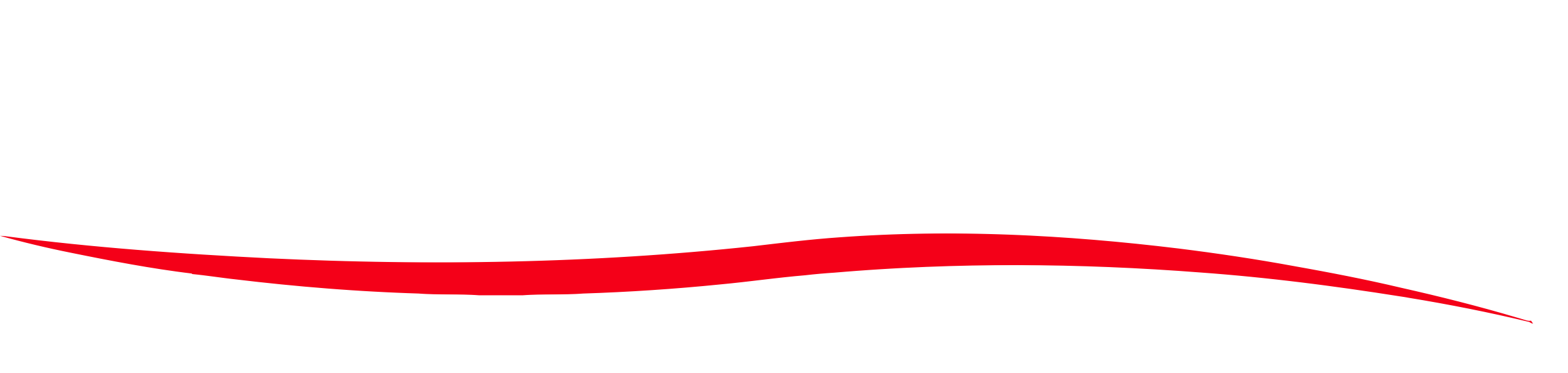 Scout Fundraising
Popcorn Partner – Morey’s Piers and Water Parks

$100,000 in Total Sales
- Complimentary waterpark pass for all youth in the unit.
$25,000 in Total Sales
- Complimentary waterpark pass for all youth in units, with the purchase of an adult ticket.
$15,000 in Total Sales
- Complimentary pass for the Spring Beach Jam for all youth in units, with the purchase of an adult ticket.
Support
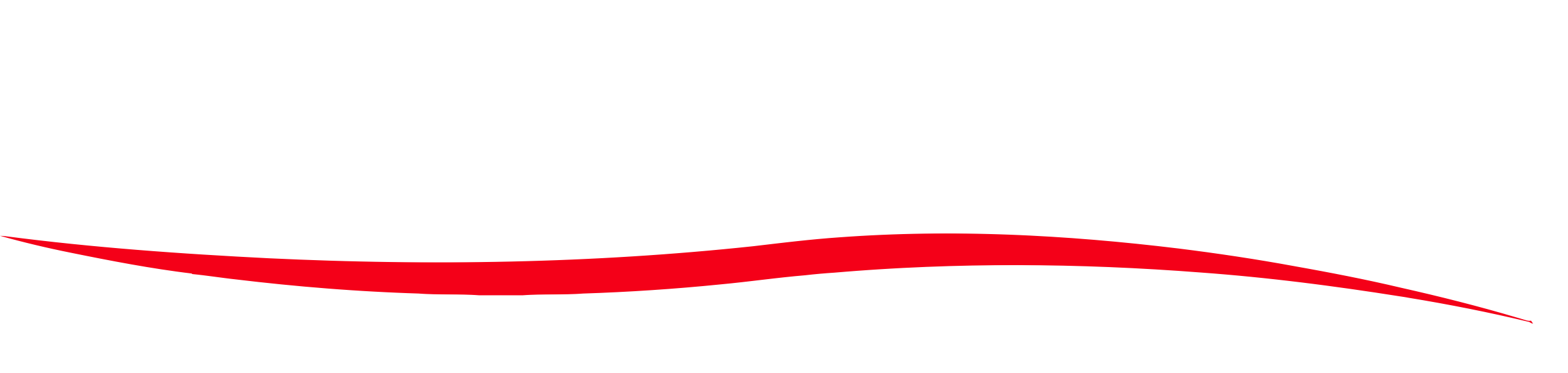 Scout Fundraising
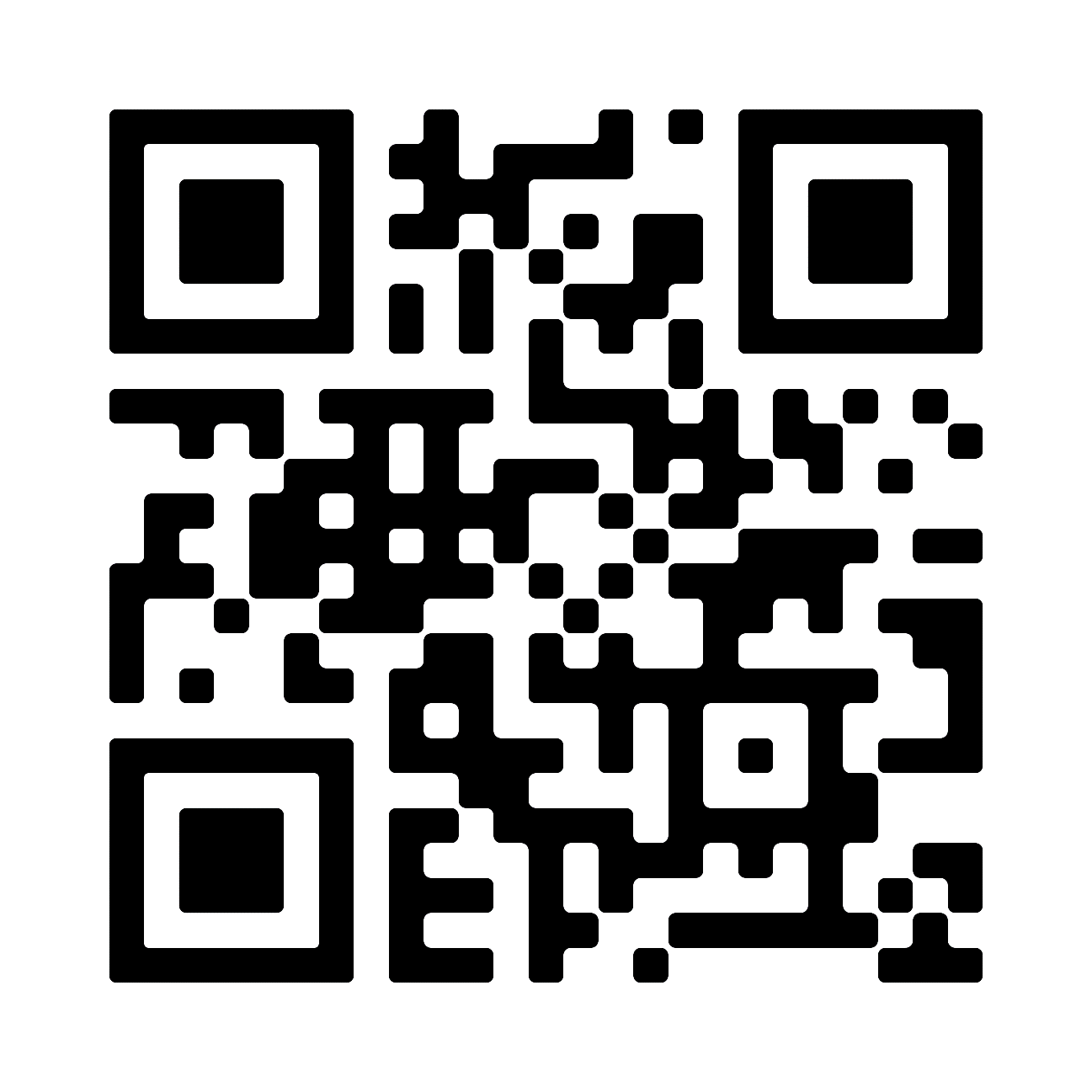 Trail’s End Support
Visit our FAQ page for answers to commonly asked questions & to open a ticket.
Council Support
Brian Domzalski
609-261-5850 x229
Brian.Domzalski@scouting.org

Trail’s-End Support Team
Support@trails-end.com
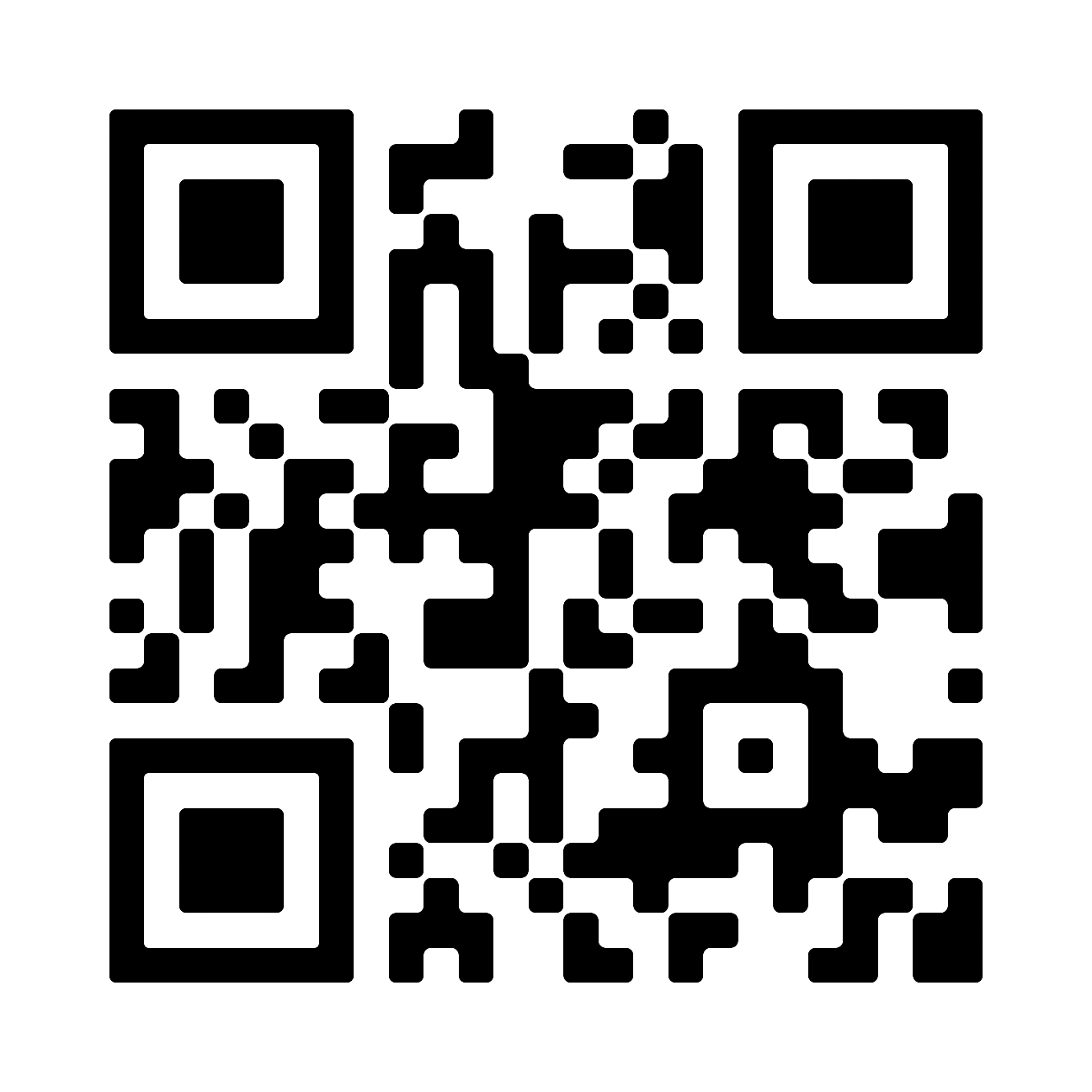 Facebook Group
Join Trail’s End Popcorn Community for best practices, support, news, and answers to questions.
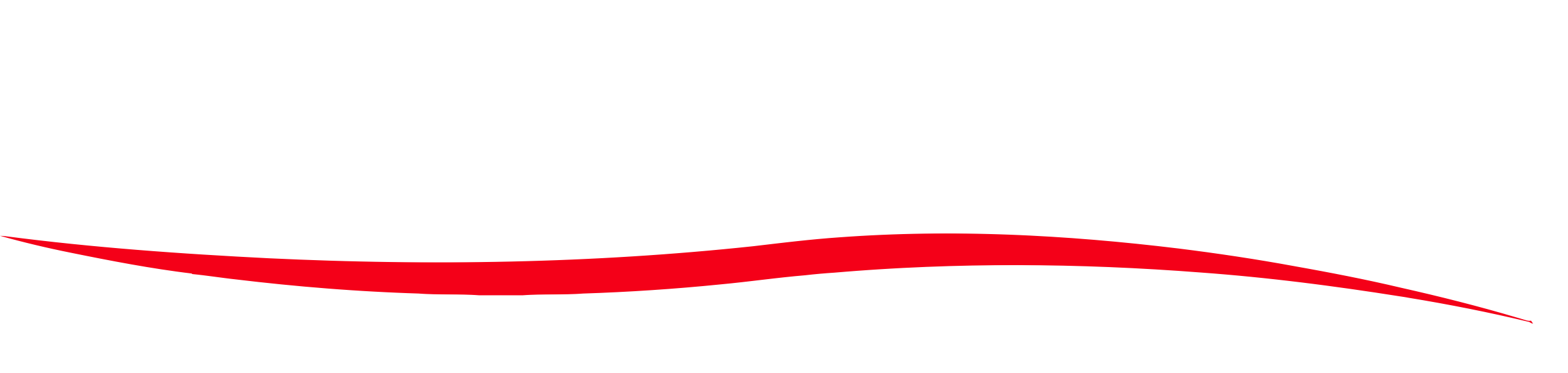 THANK YOU!

Comments and Questions?
[Speaker Notes: Thank you again for carving time out of your busy schedules
You are all critical to the future of Scouting and we're honored to play a role in partnering with you to be helpful and supportive]